2nd Grade
Number Sense Review
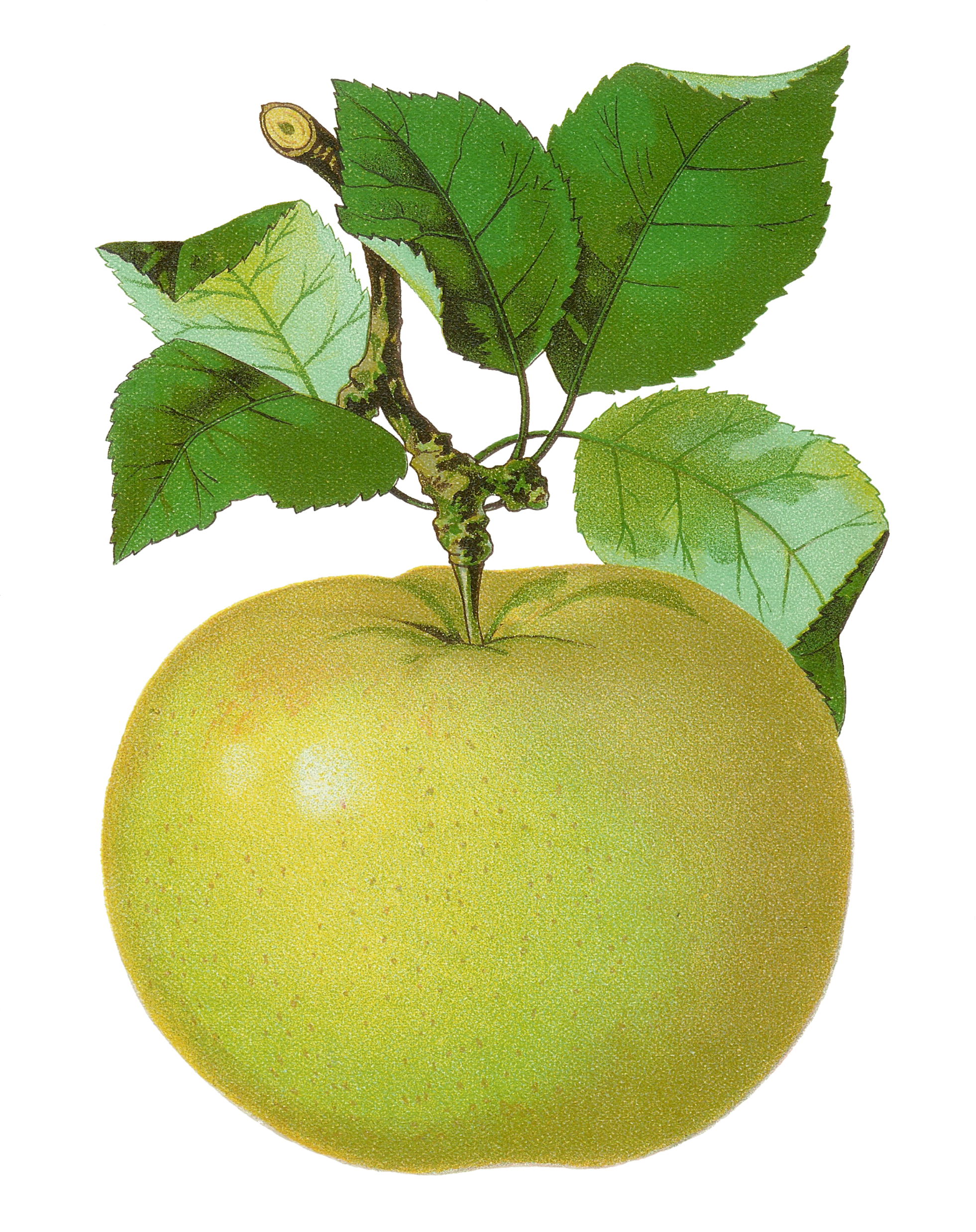 created by
The Curriculum Corner
Find the number.
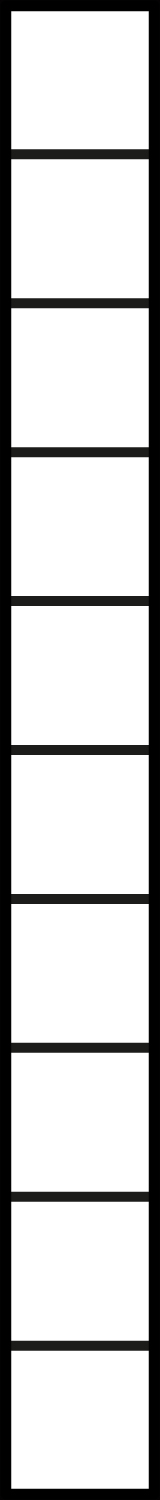 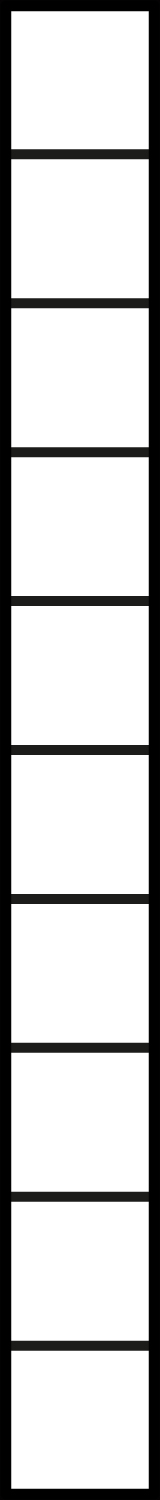 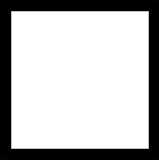 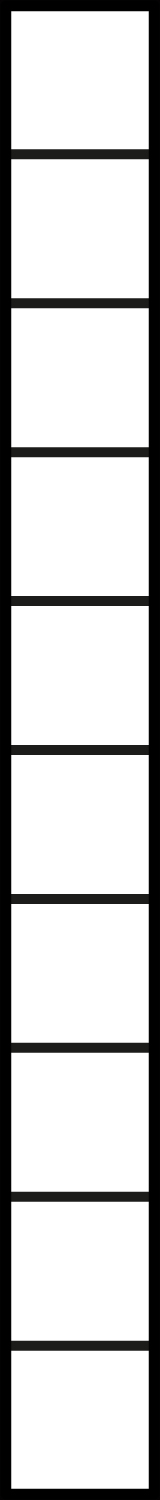 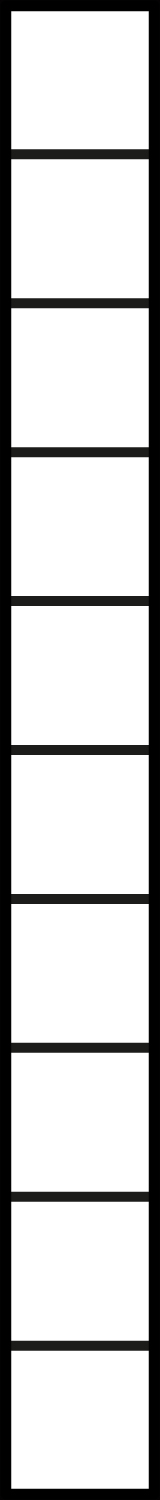 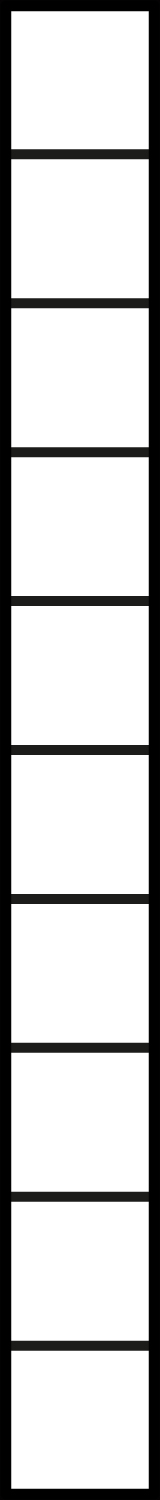 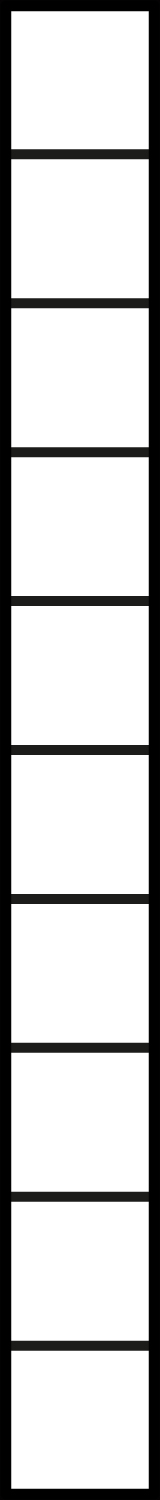 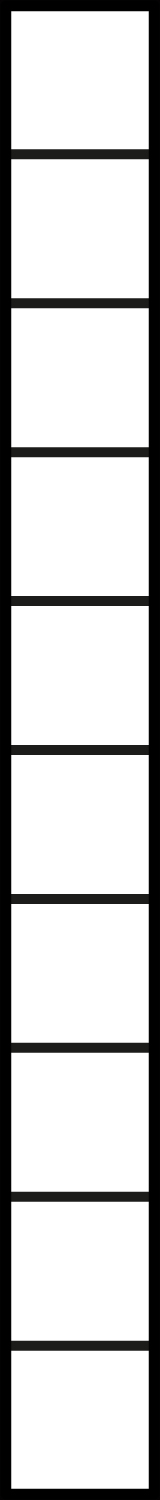 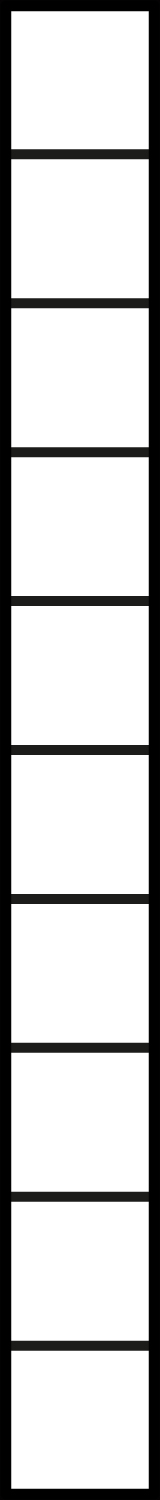 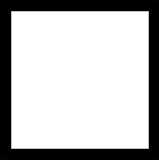 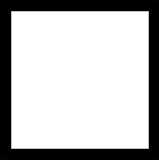 a. 83
b. 73
c. 93
Try again!
Click here to go back to the problem.
Good thinking!
Click here to go to the next problem.
Find the number.
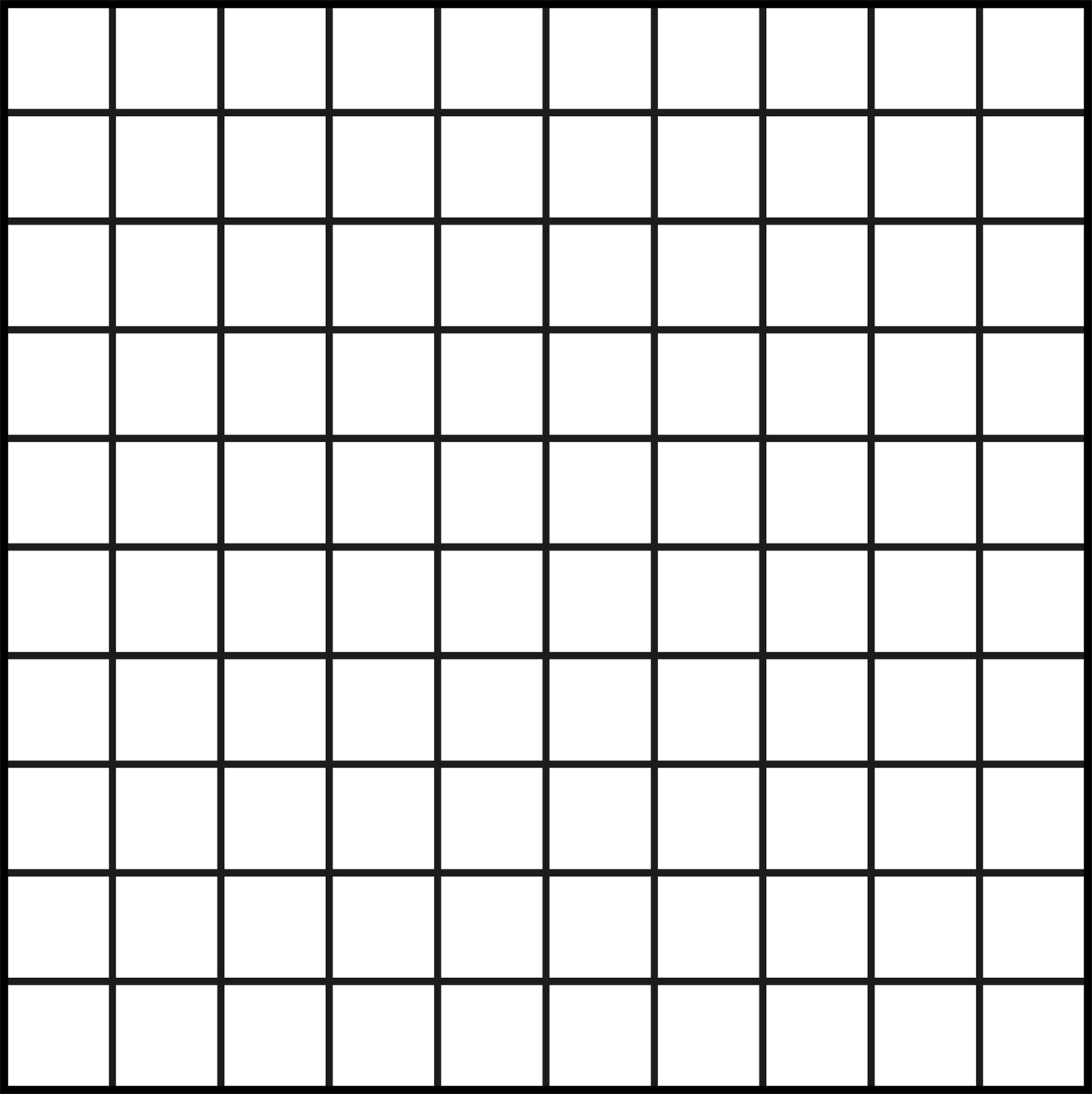 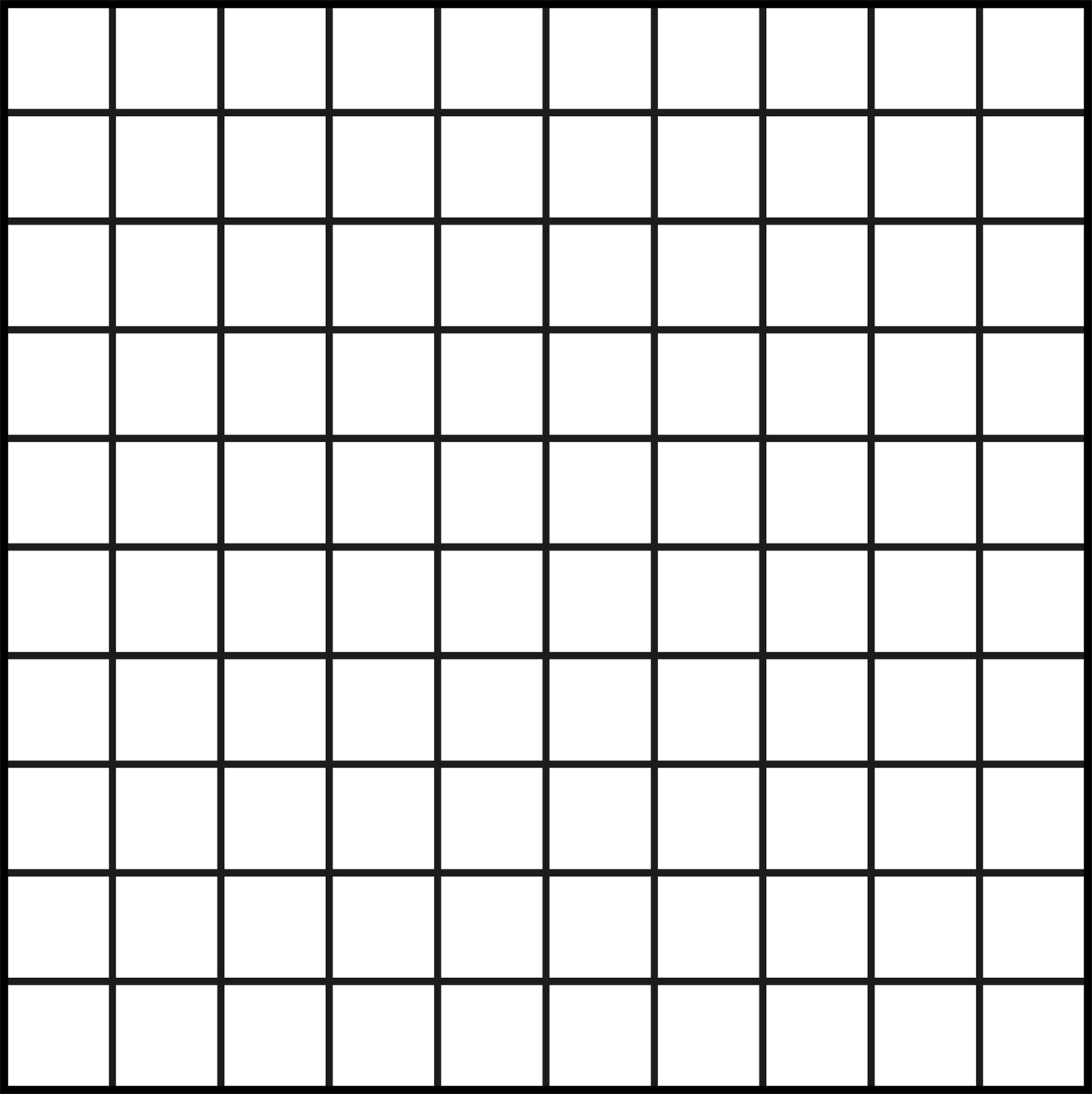 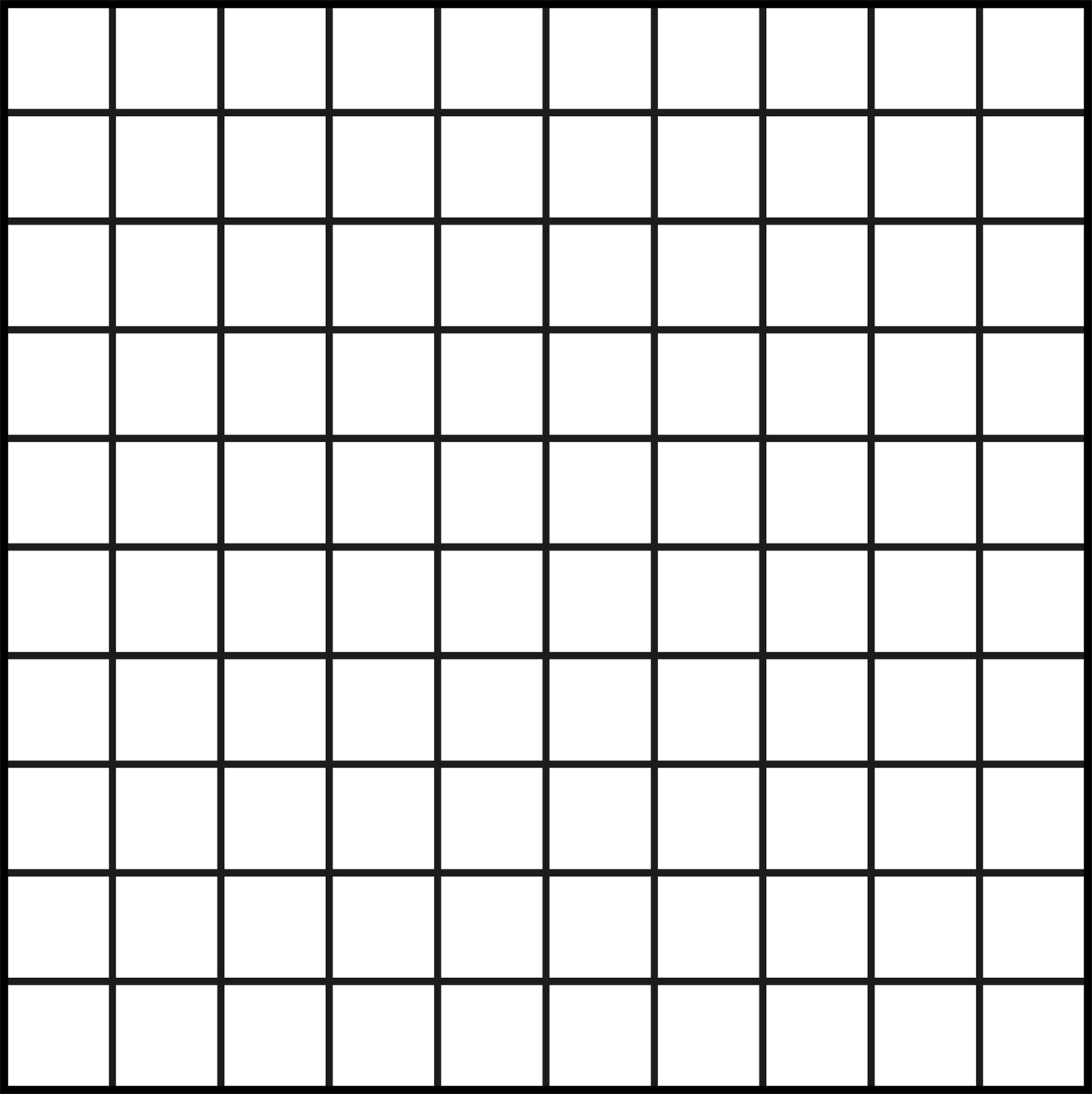 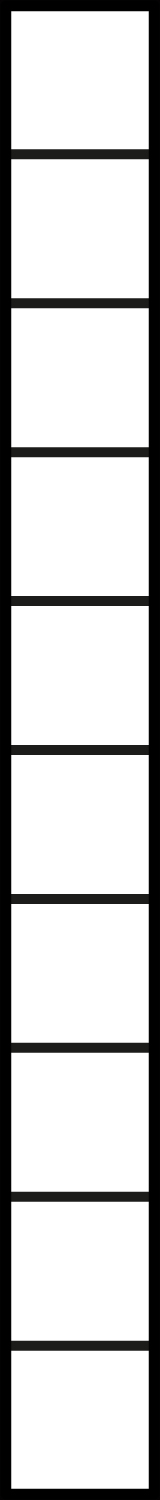 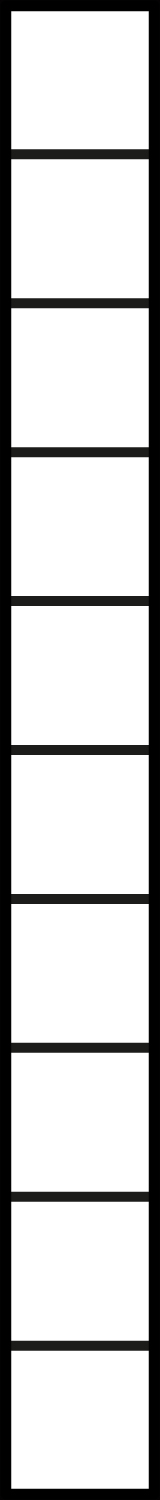 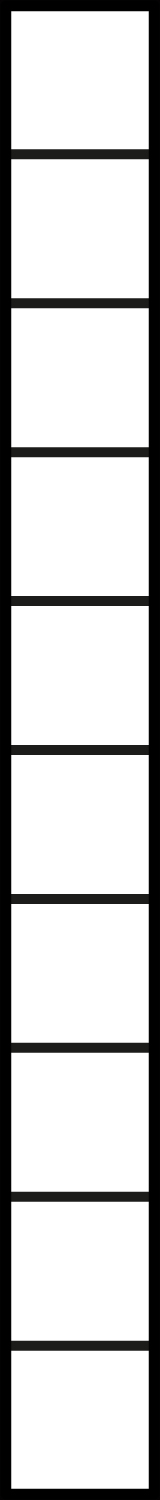 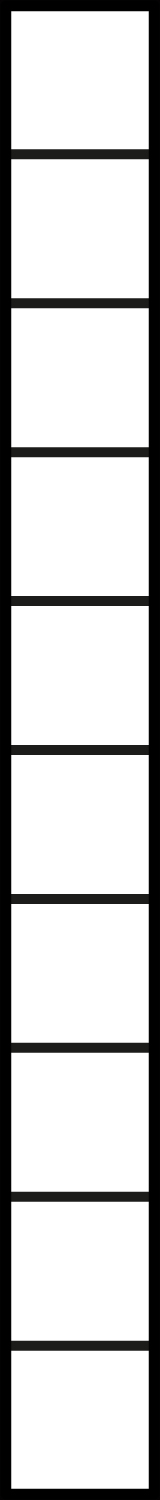 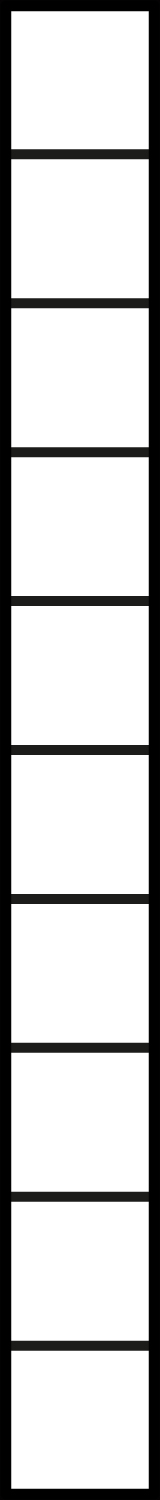 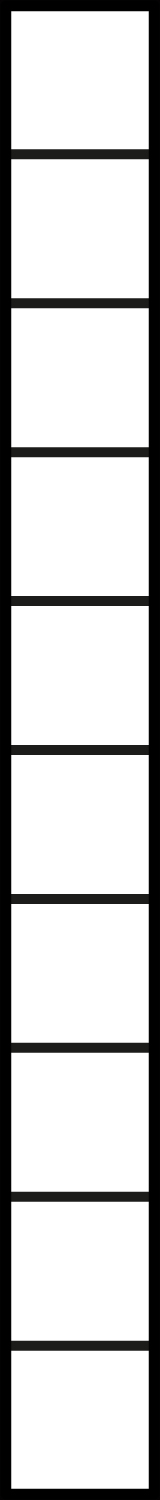 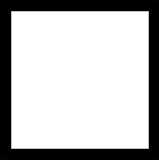 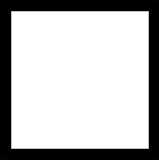 a. 352
b. 262
c. 362
Try again!
Click here to go back to the problem.
Great work!
Click here to go to the next problem.
Find the number.
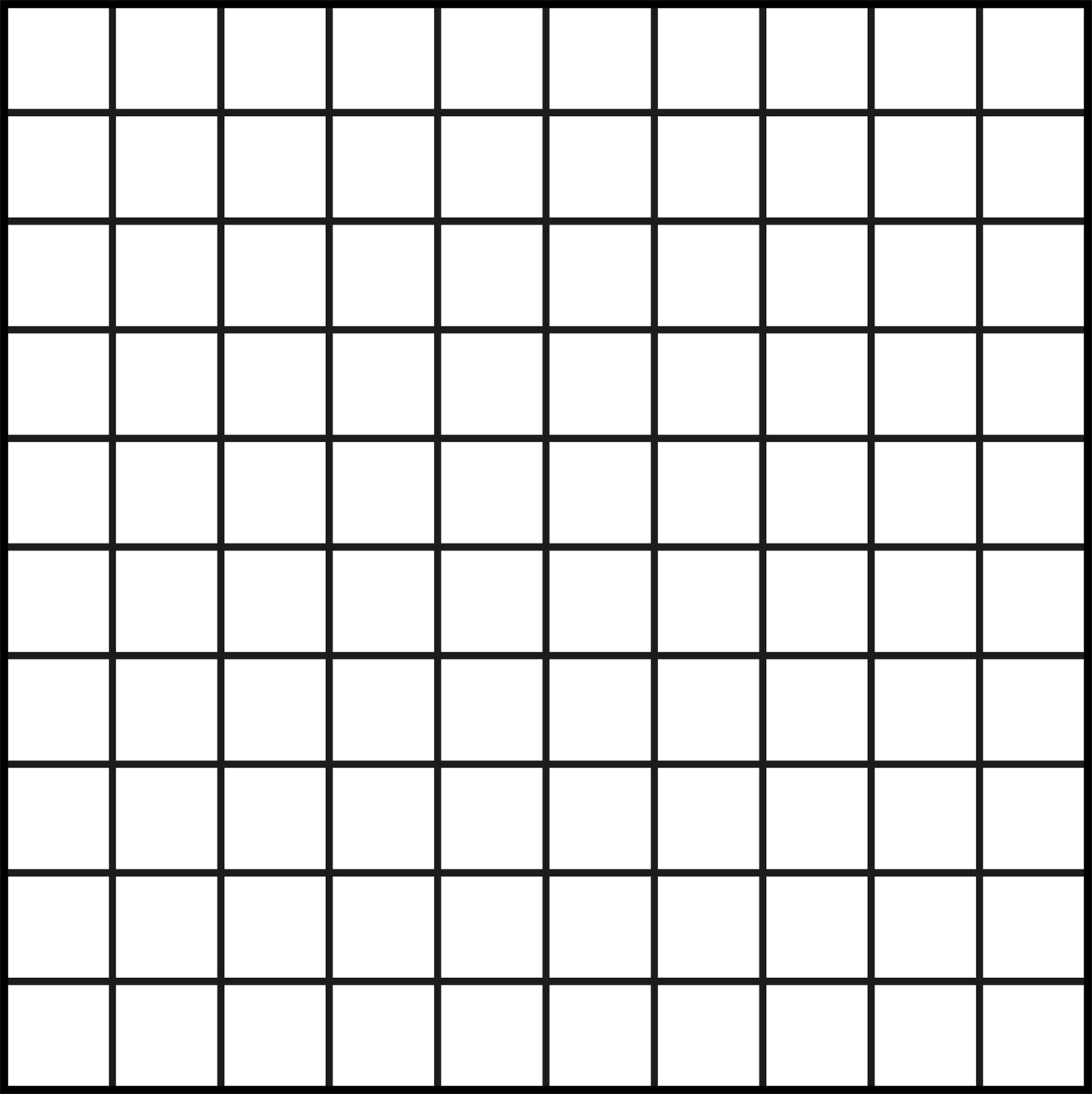 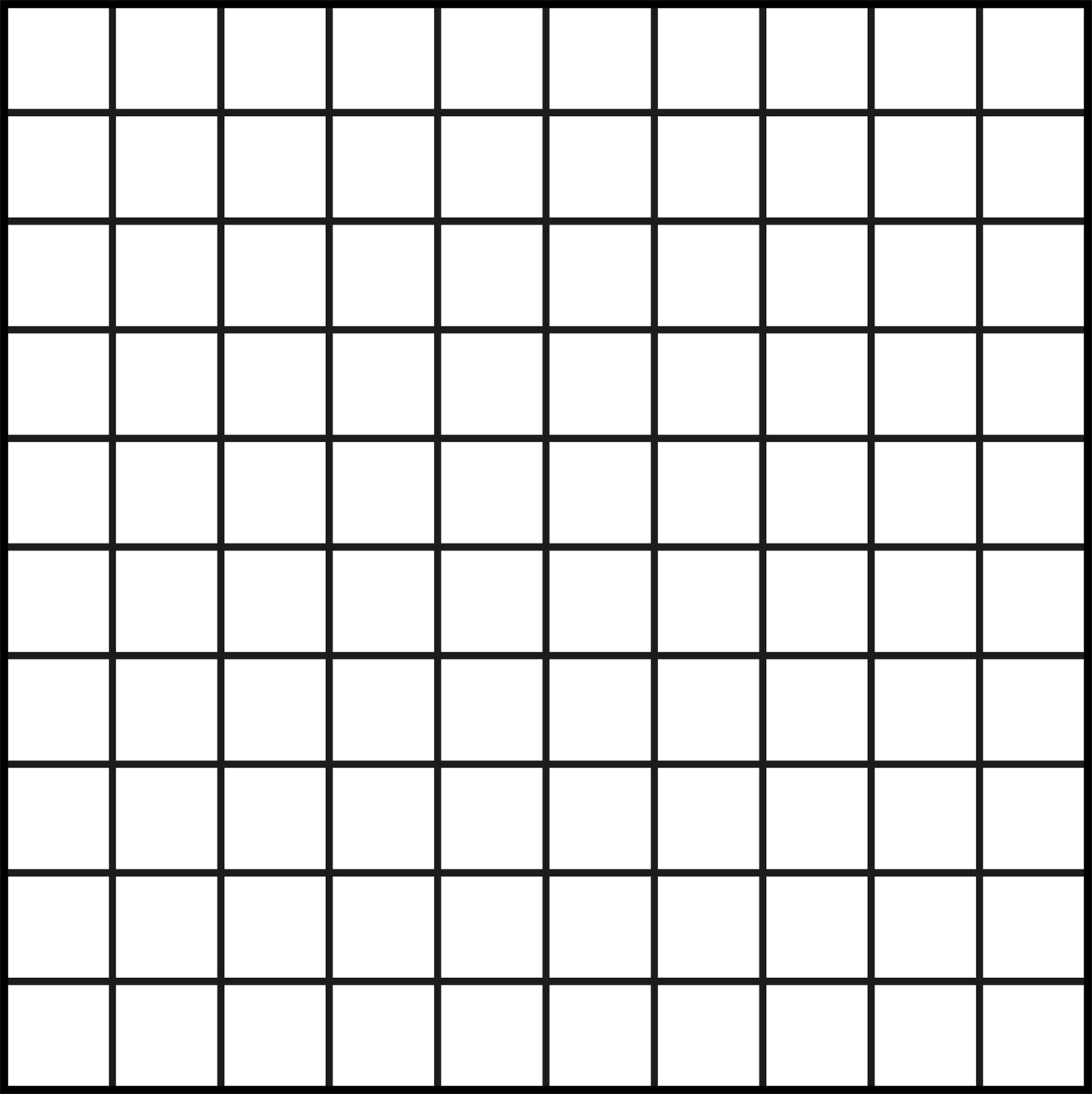 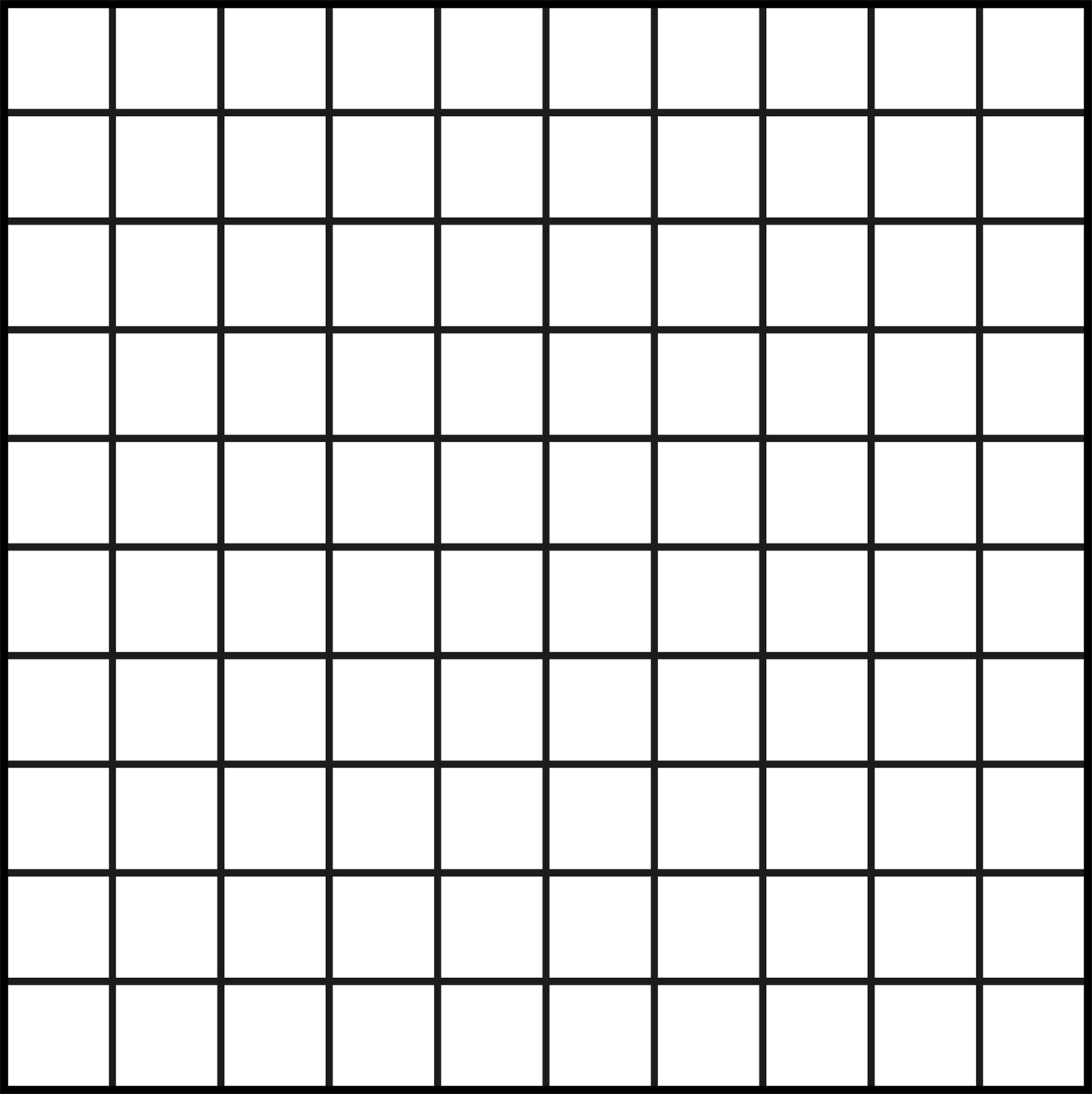 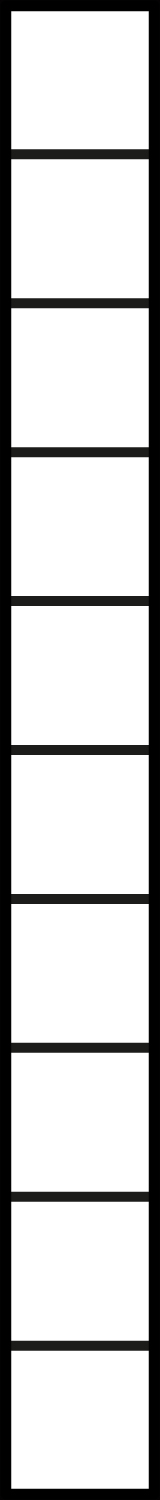 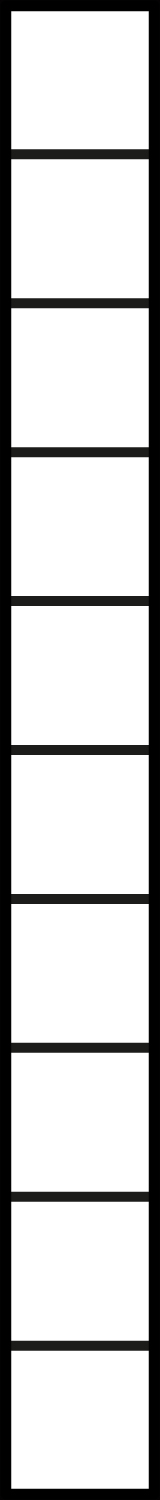 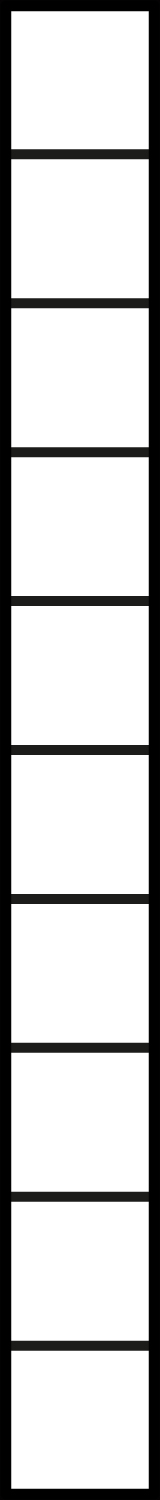 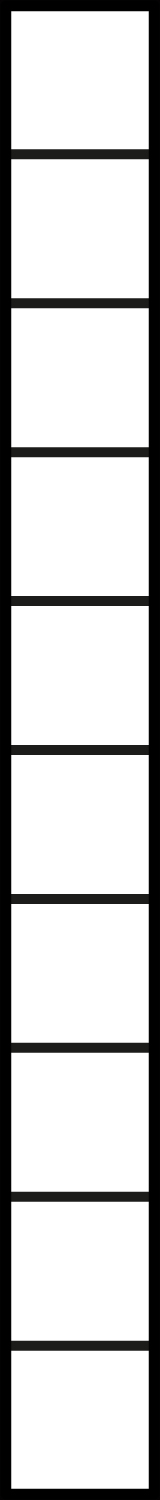 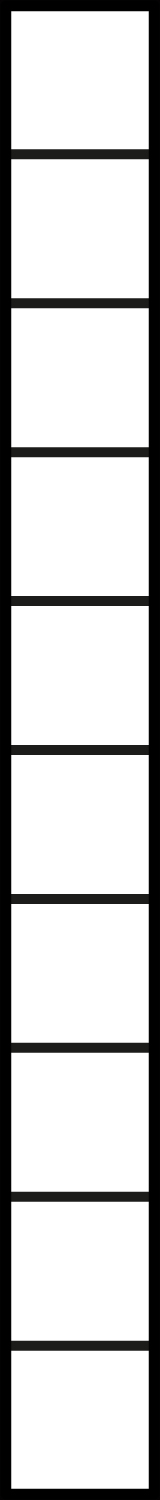 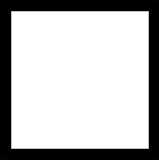 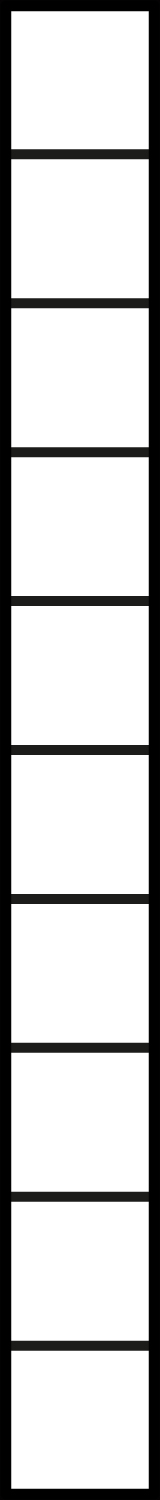 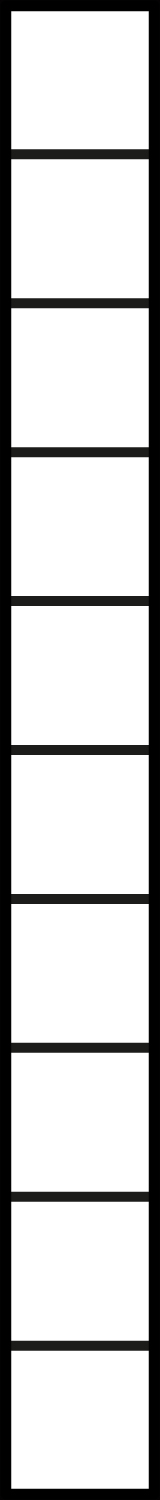 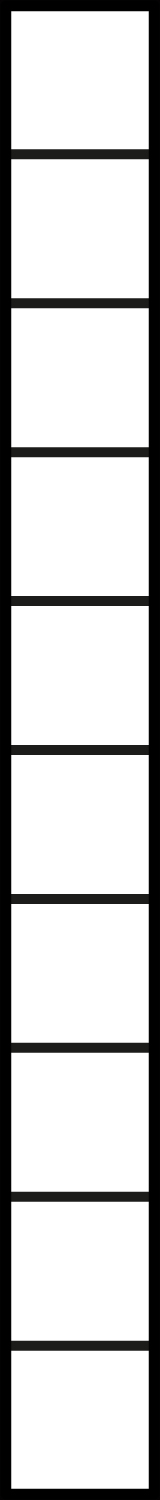 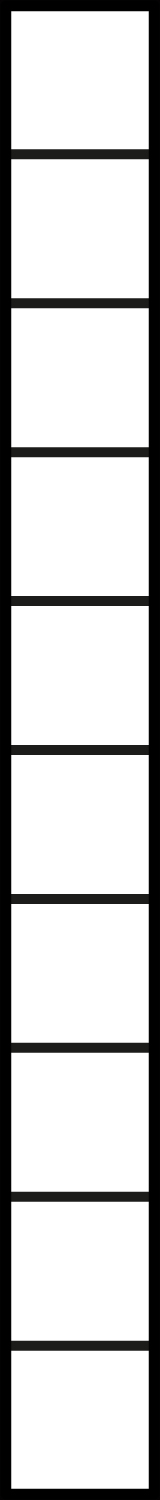 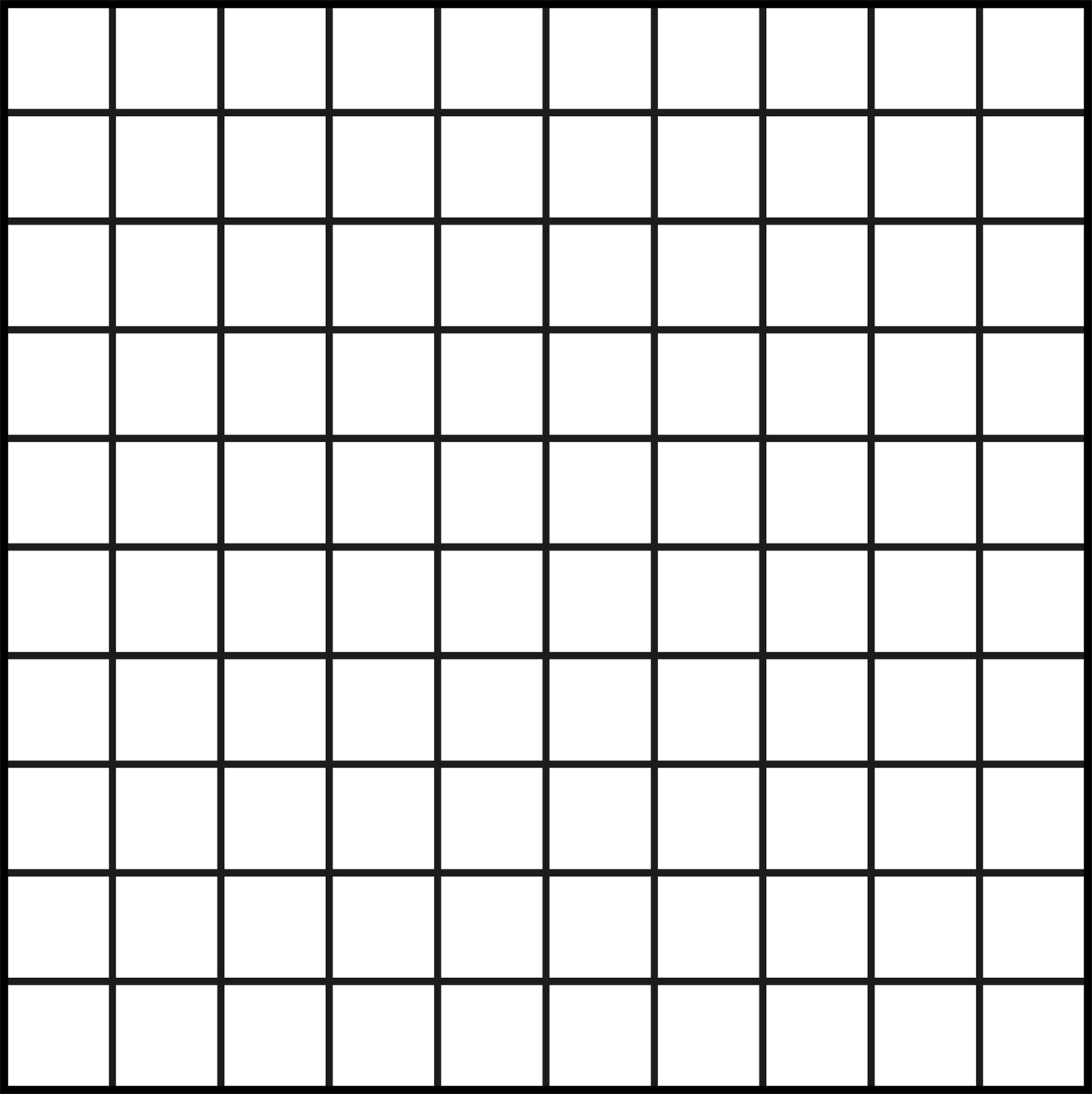 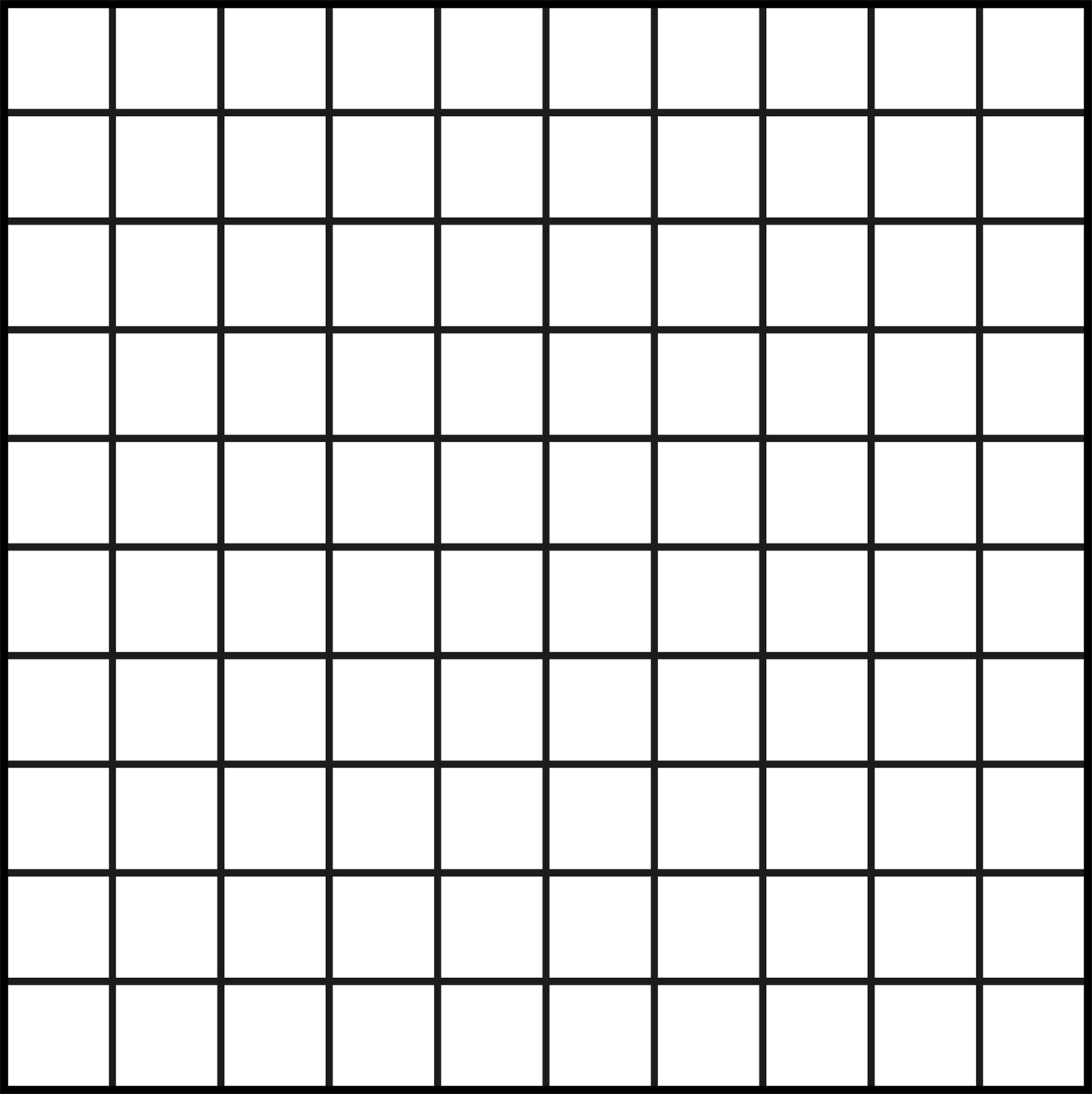 a. 861
b. 592
c. 591
Try again!
Click here to go back to the problem.
Terrific!
Click here to go to the next problem.
Find the next three numbers.
43, 45, 46, ___, ___, ___
a. 46, 47, 48
b. 45, 46, 47
c. 47, 48, 49
Try again!
Click here to go back to the problem.
Super duper!
Click here to go to the next problem.
Find the next three numbers.
335, 340, 345, ___, ___, ___
a. 350, 360, 370
b. 355, 360, 365
c. 350, 355, 360
Try again!
Click here to go back to the problem.
Wow!
Click here to go to the next problem.
Find the next three numbers.
12, 14, 16, ___, ___, ___
a. 17, 18, 19
b. 18, 20, 22
c. 18, 19, 20
Try again!
Click here to go back to the problem.
Wonderful!
Click here to go to the next problem.
The       is on the _________ apple.
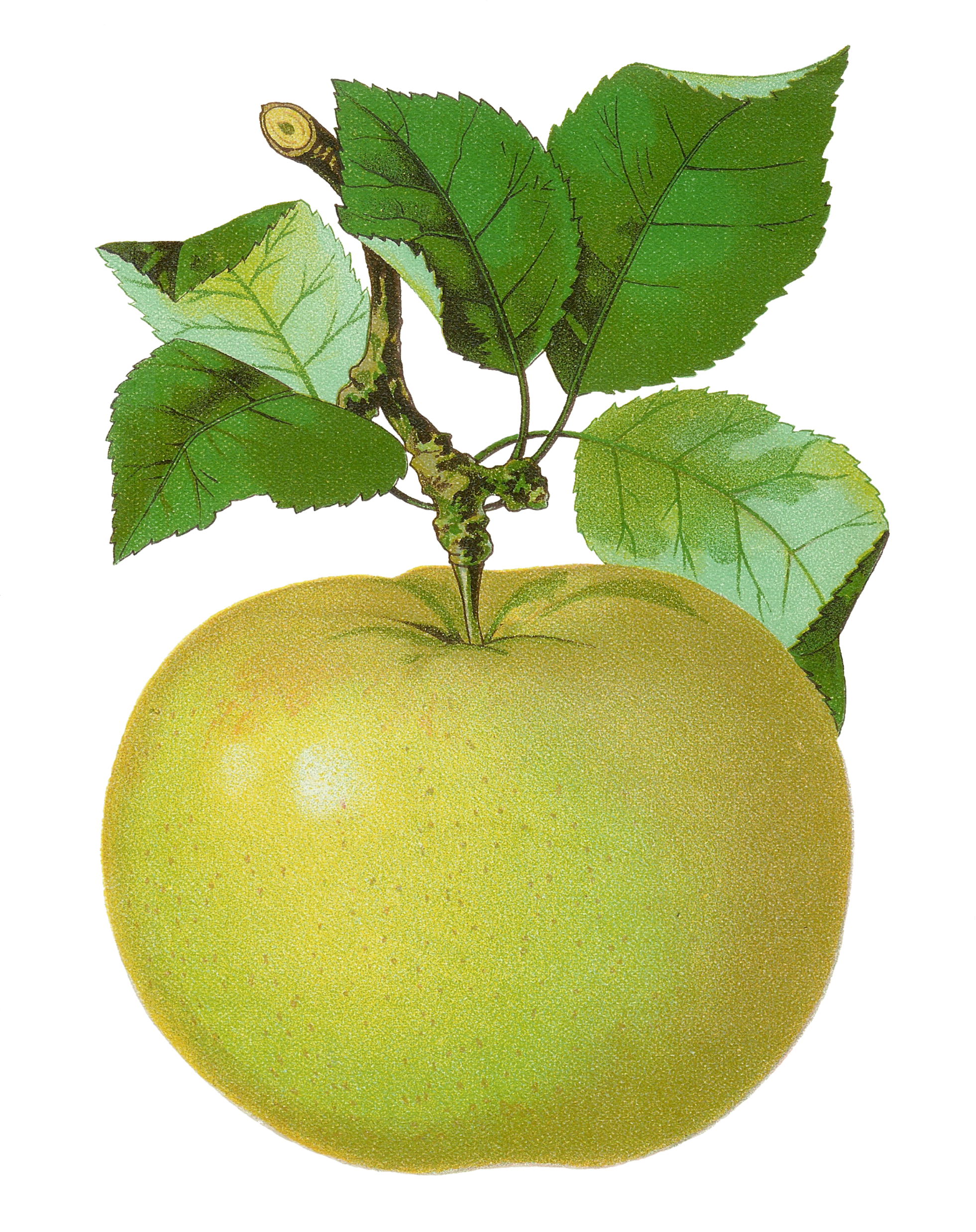 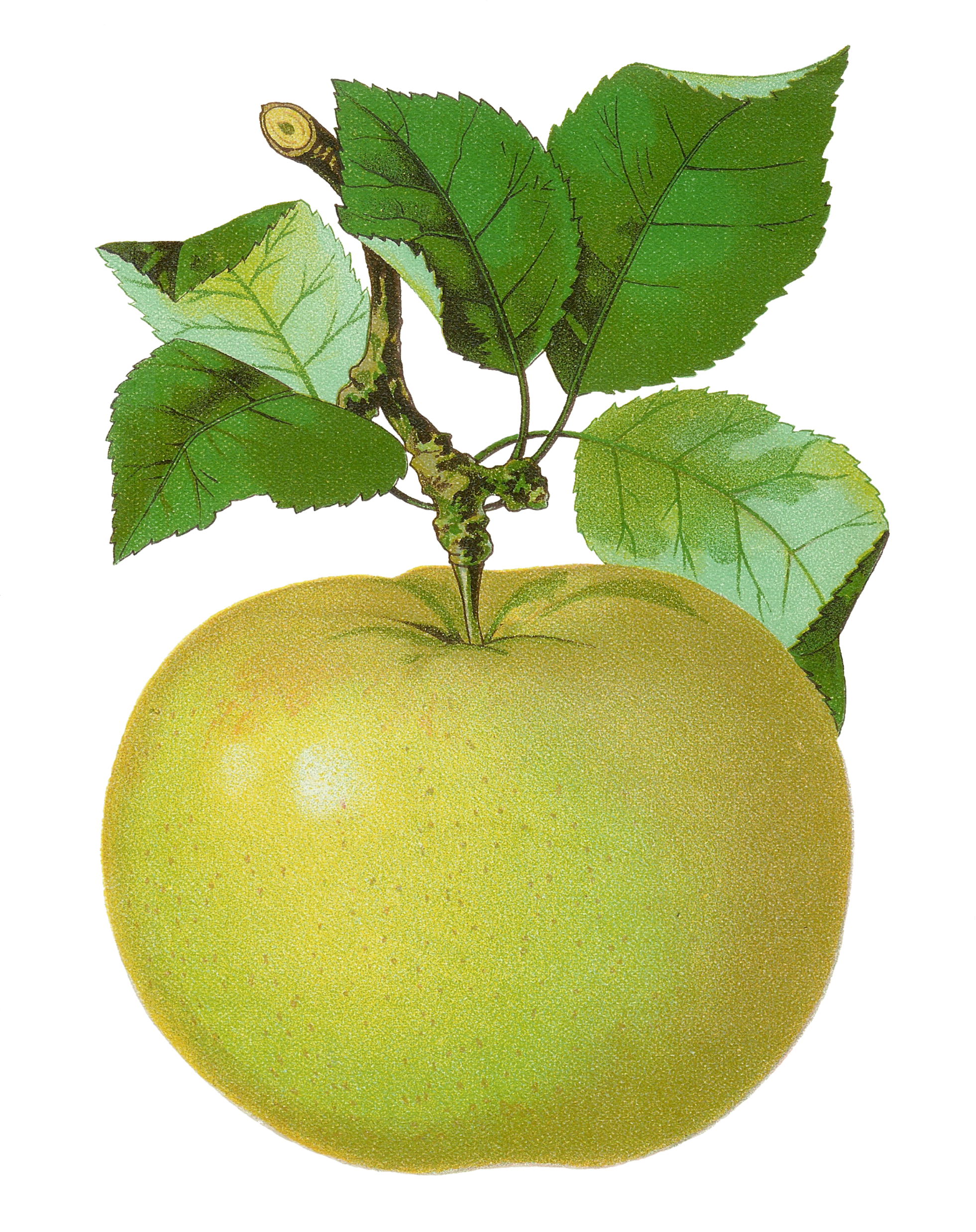 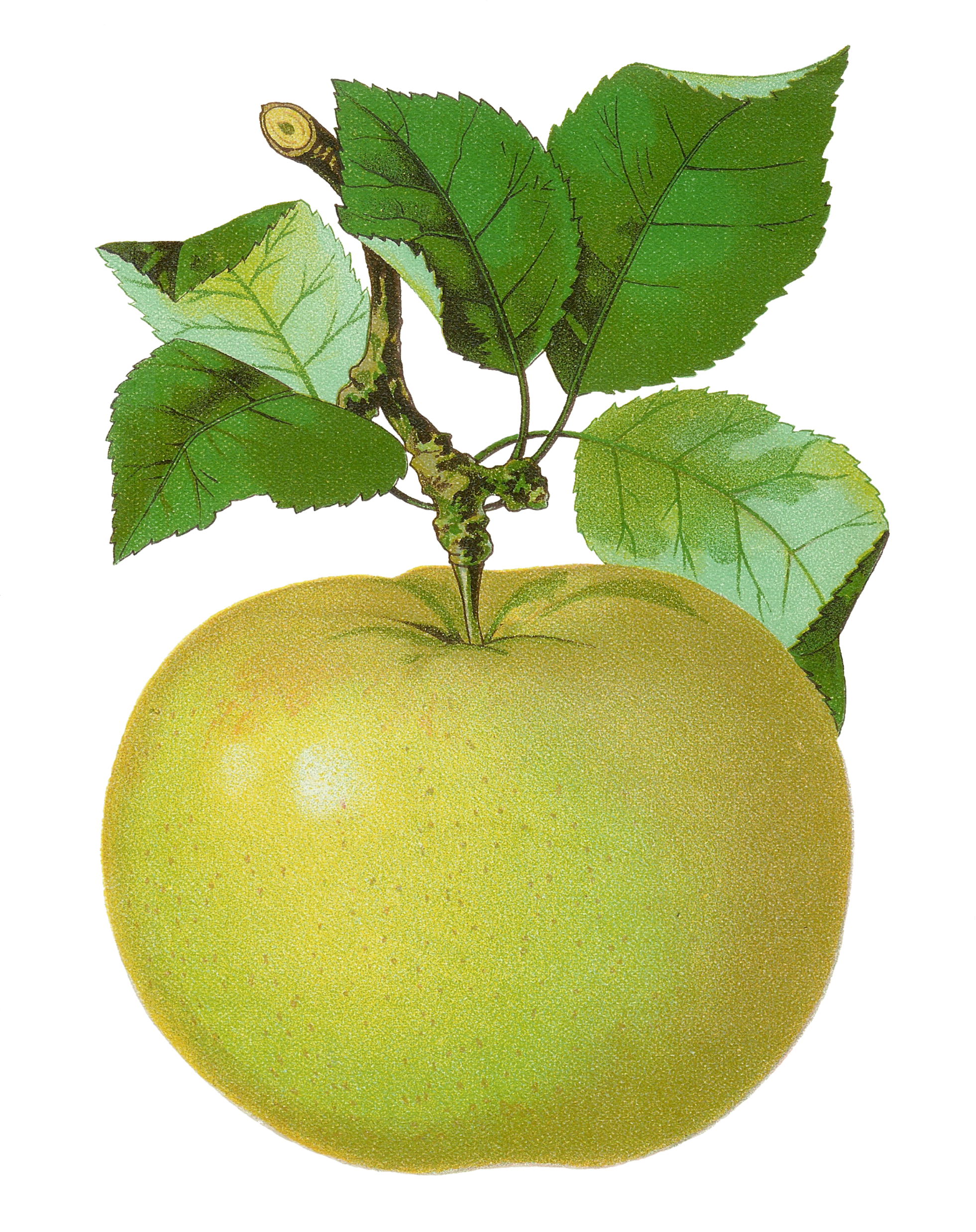 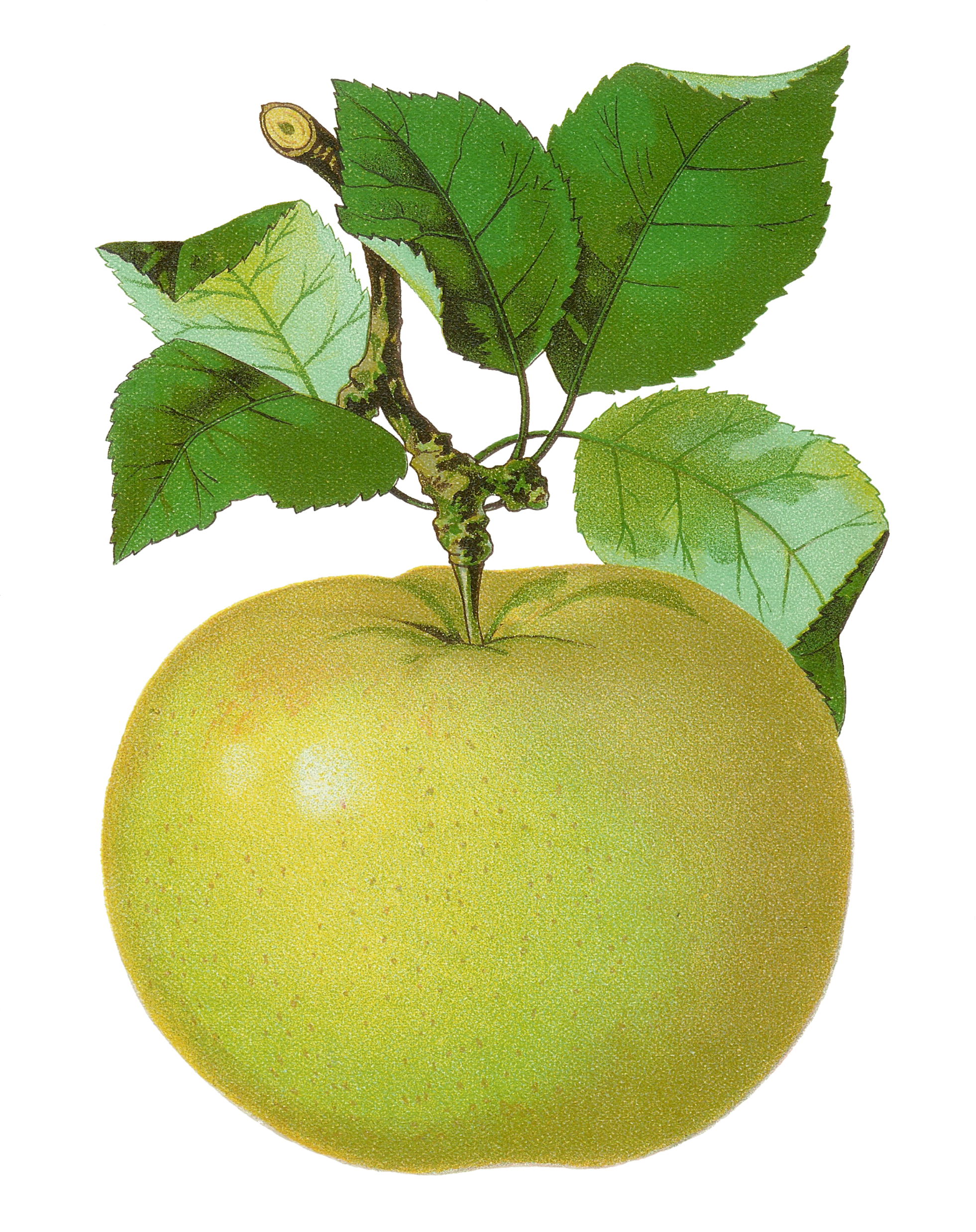 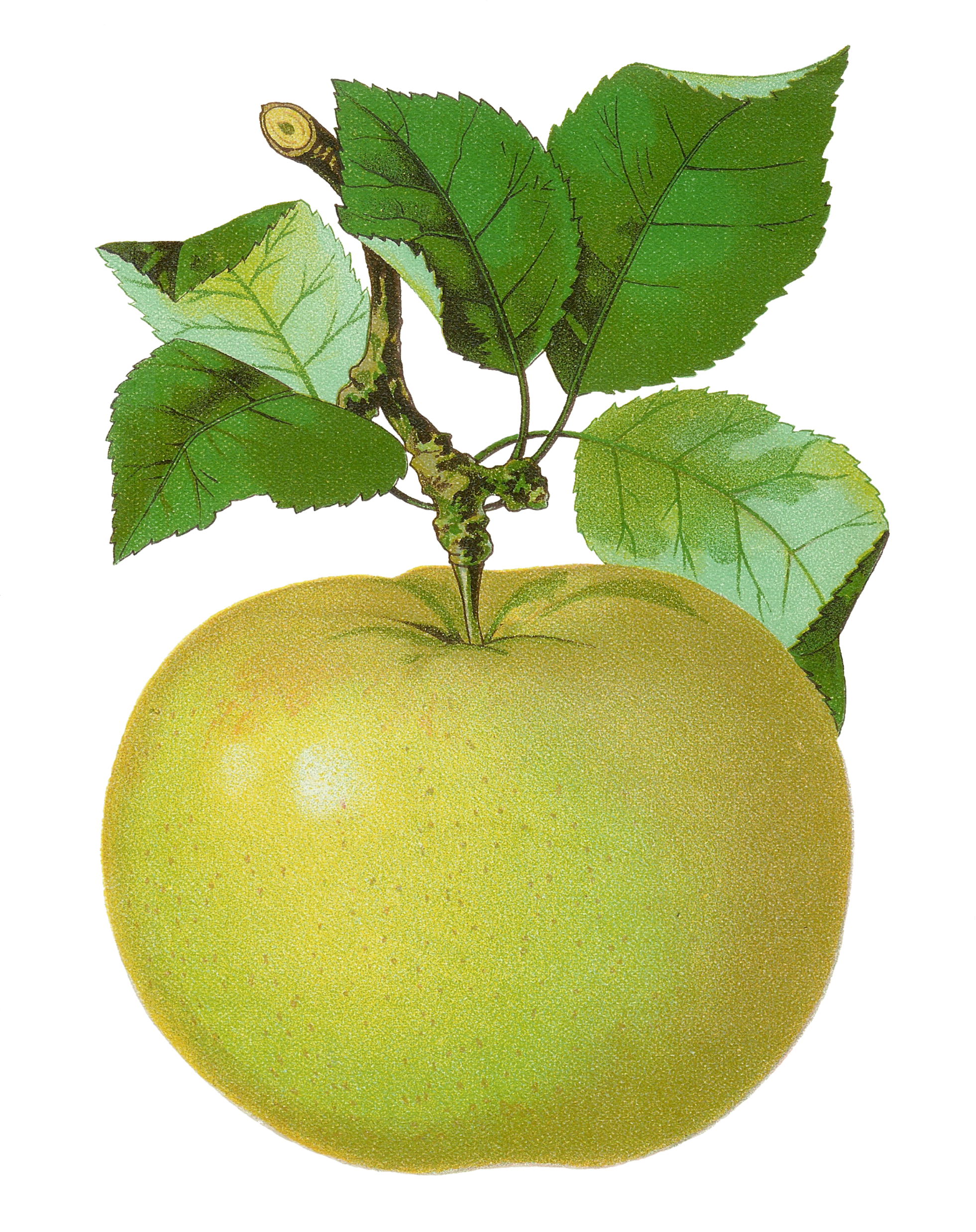 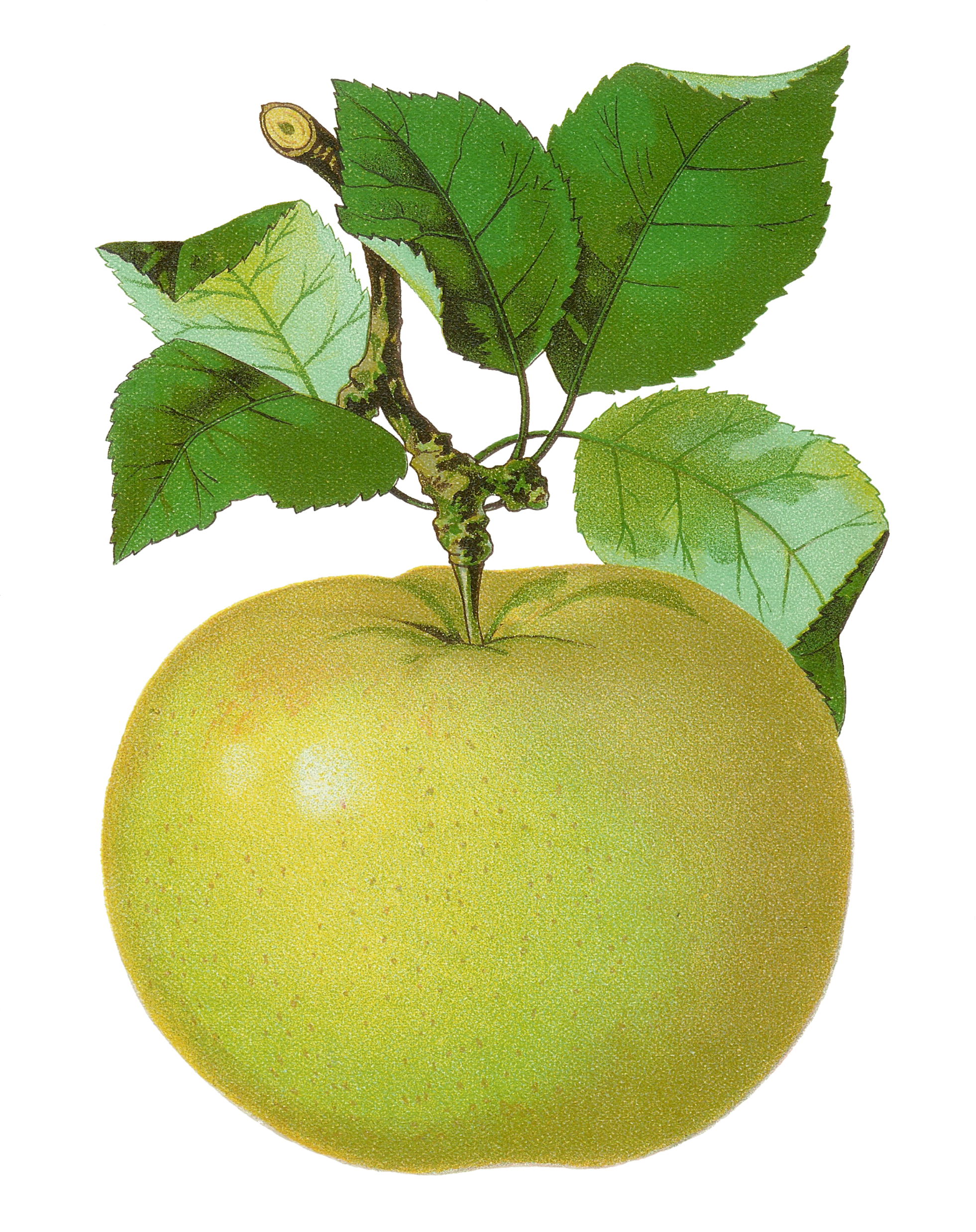 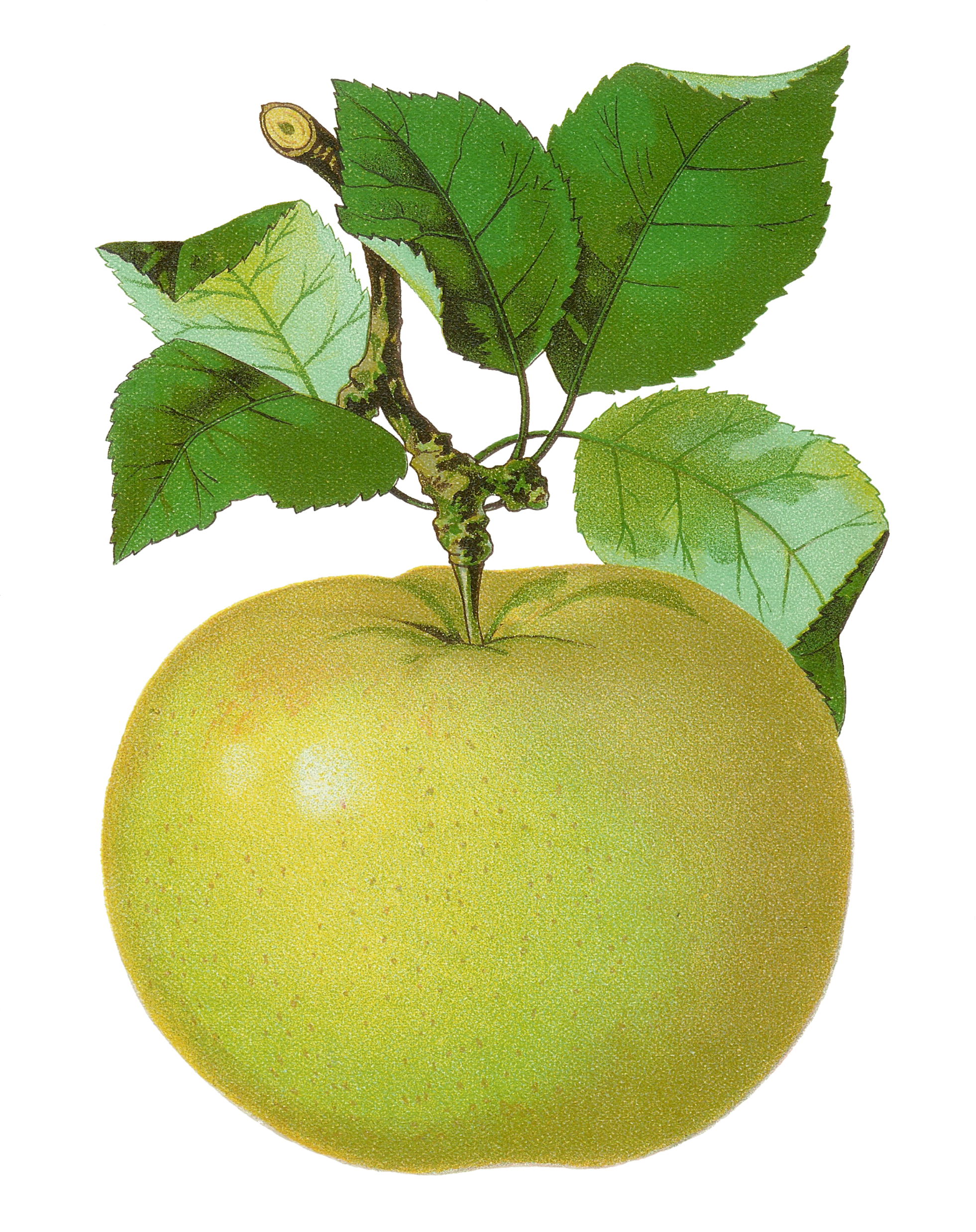 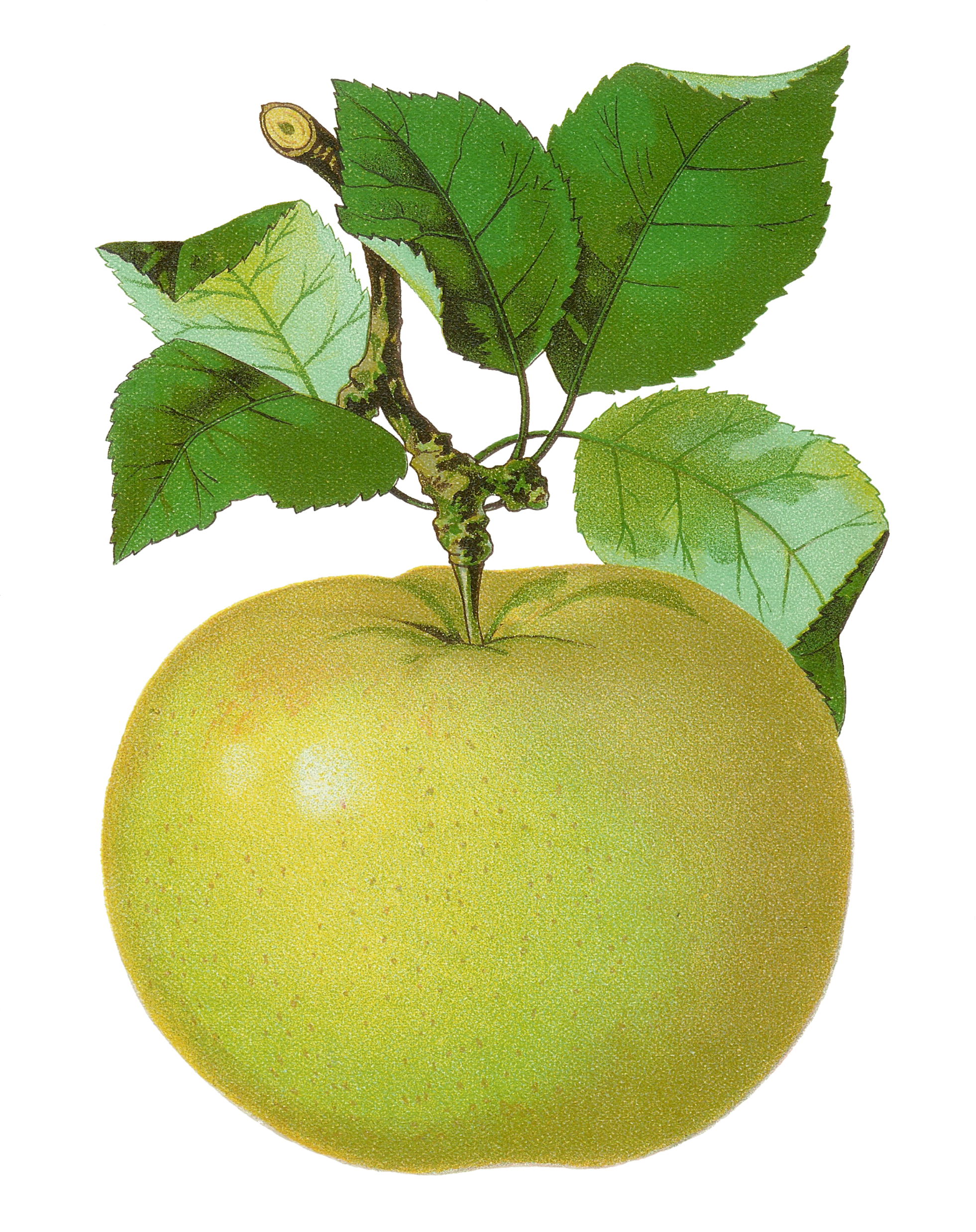 a. sixth
b. seventh
c. eighth
Try again!
Click here to go back to the problem.
Great work!
Click here to go to the next problem.
The       is on the _________ apple.
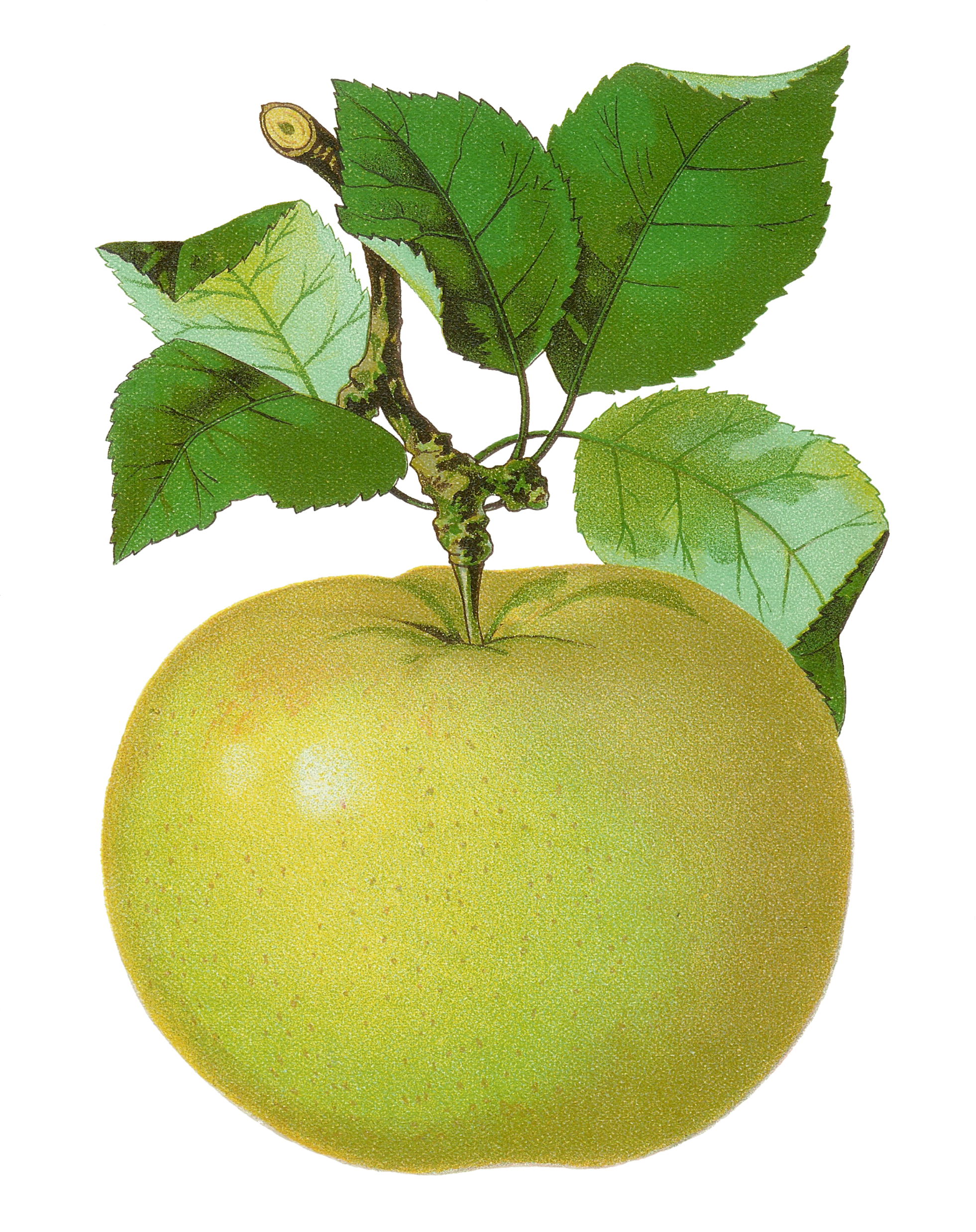 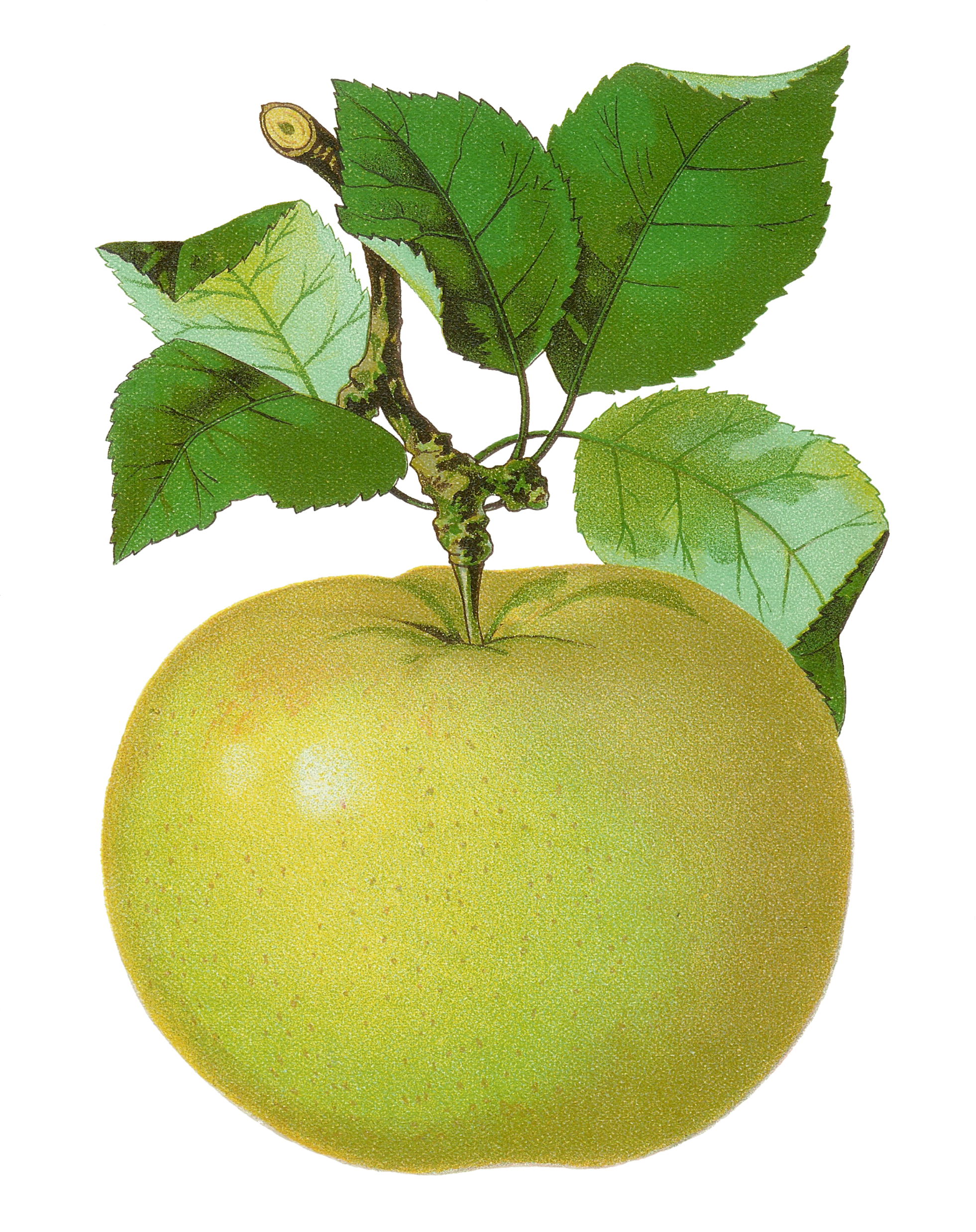 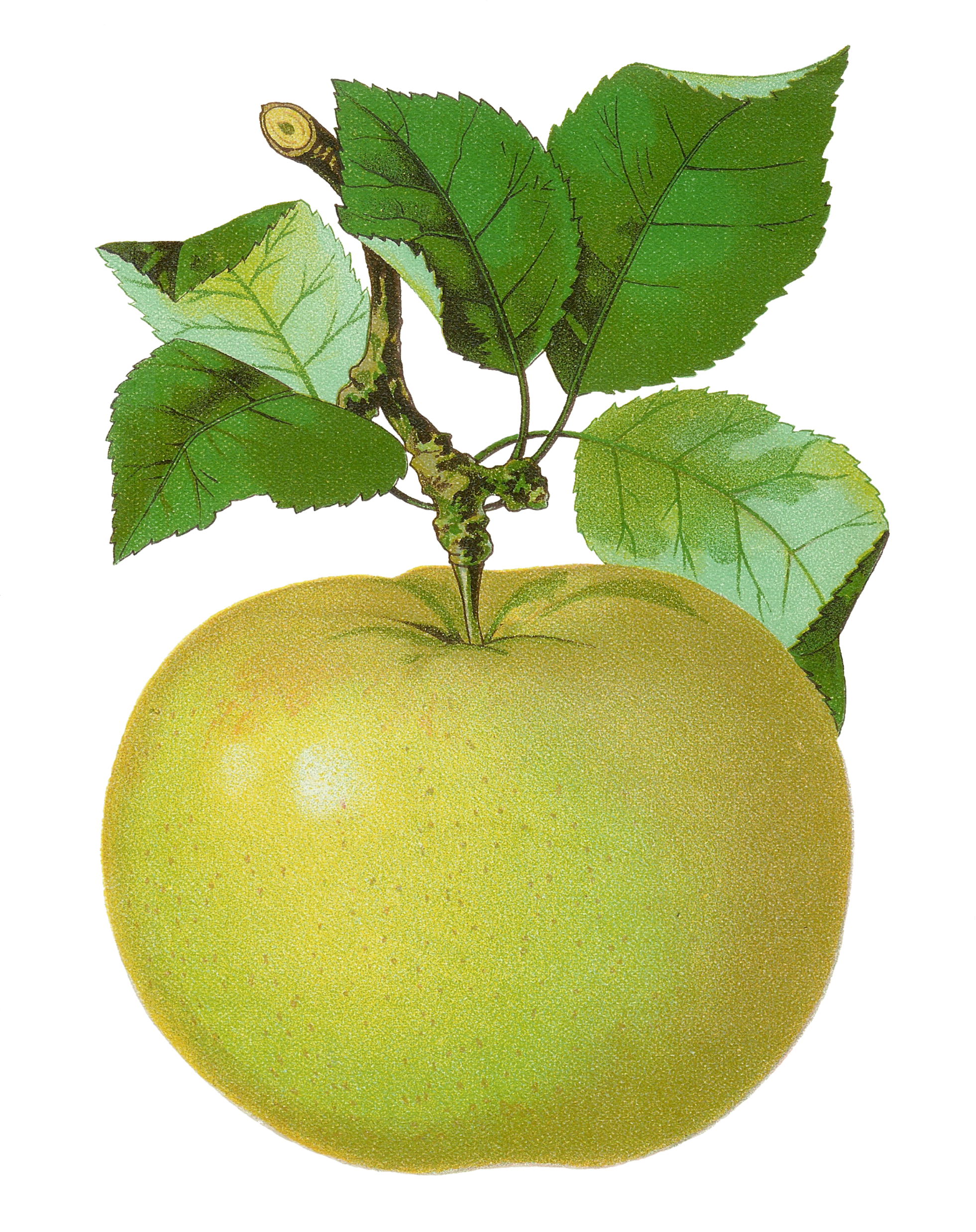 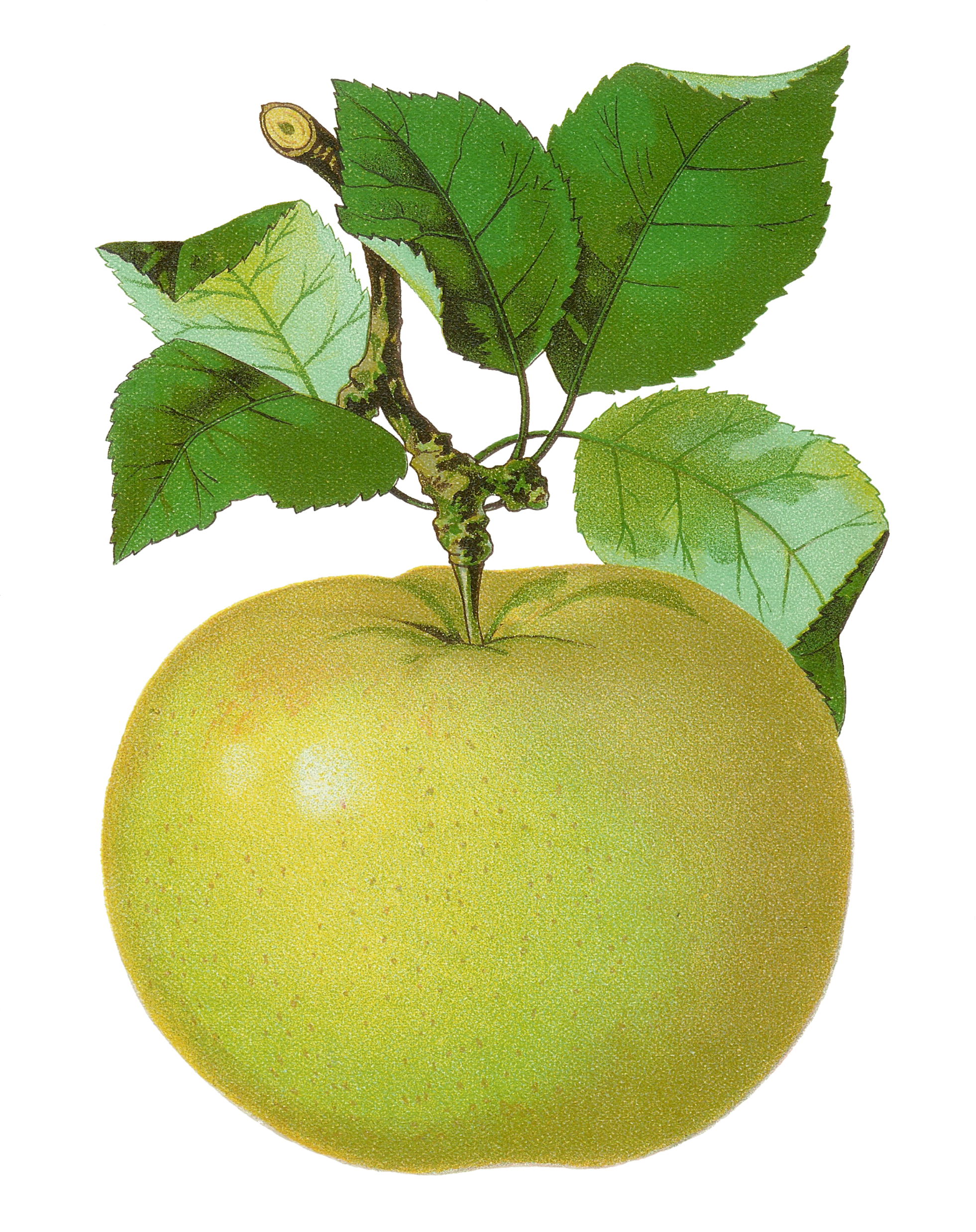 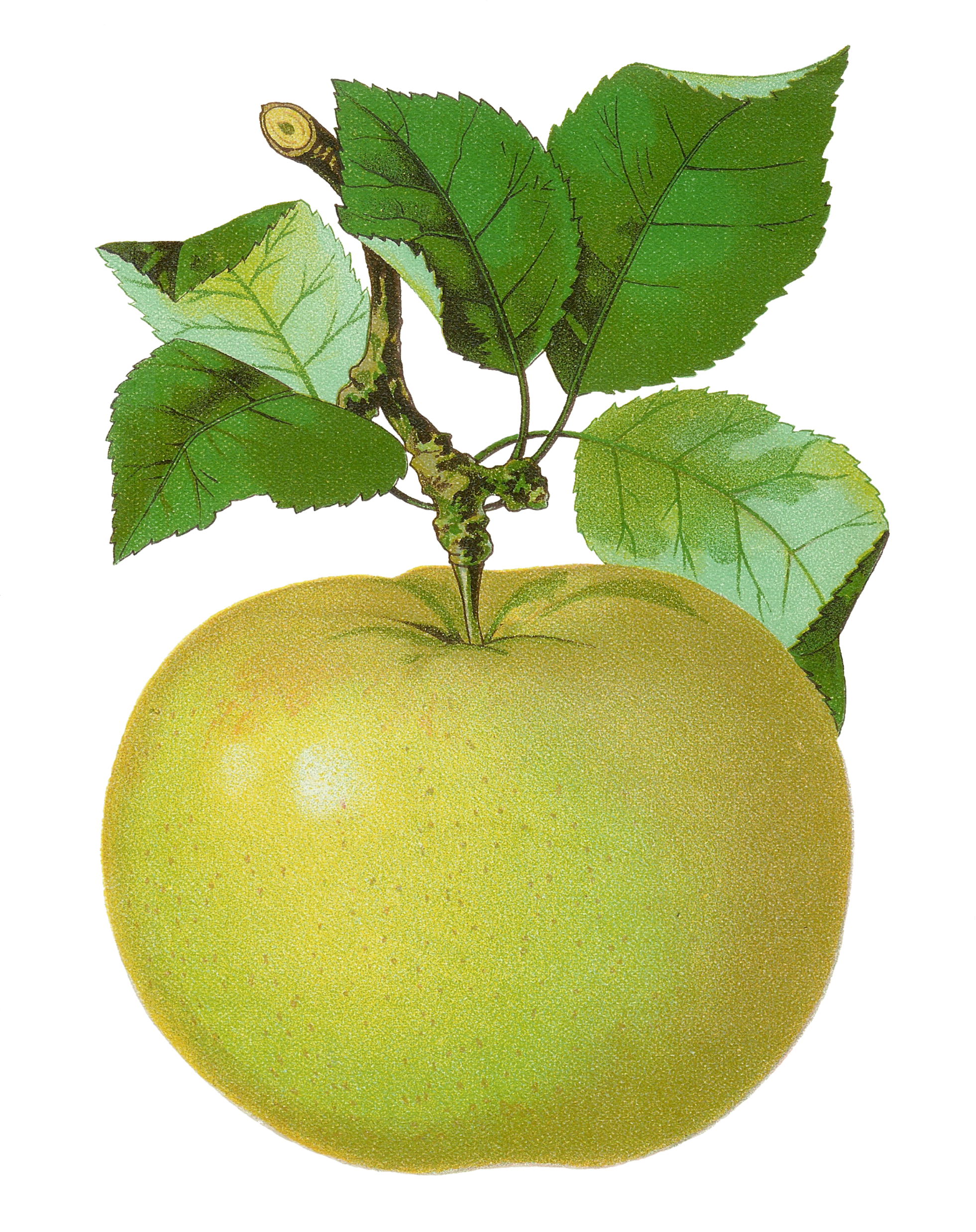 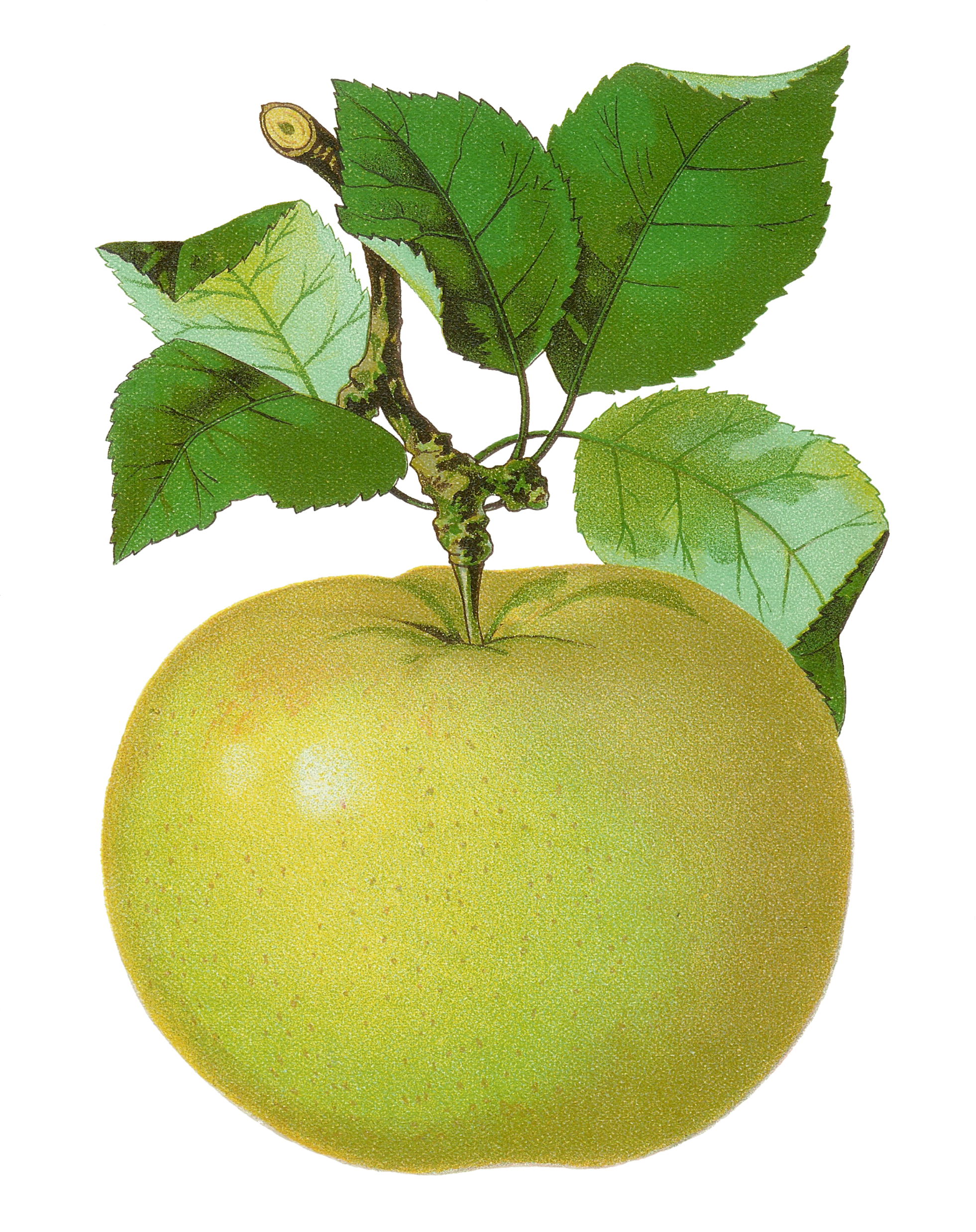 a. third
b. fourth
c. fifth
Try again!
Click here to go back to the problem.
Keep it up!
Click here to go to the next problem.
The       is on the _________ apple.
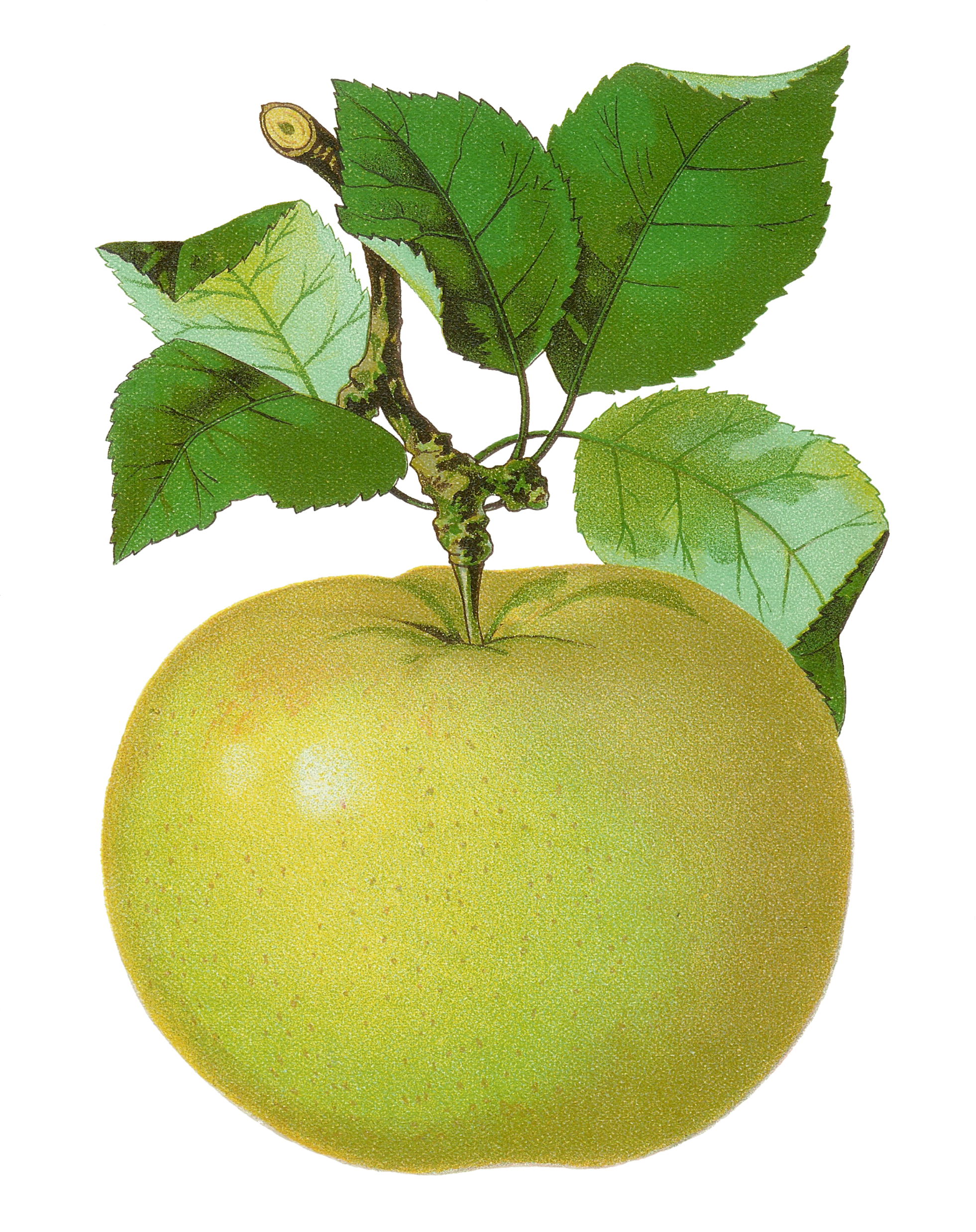 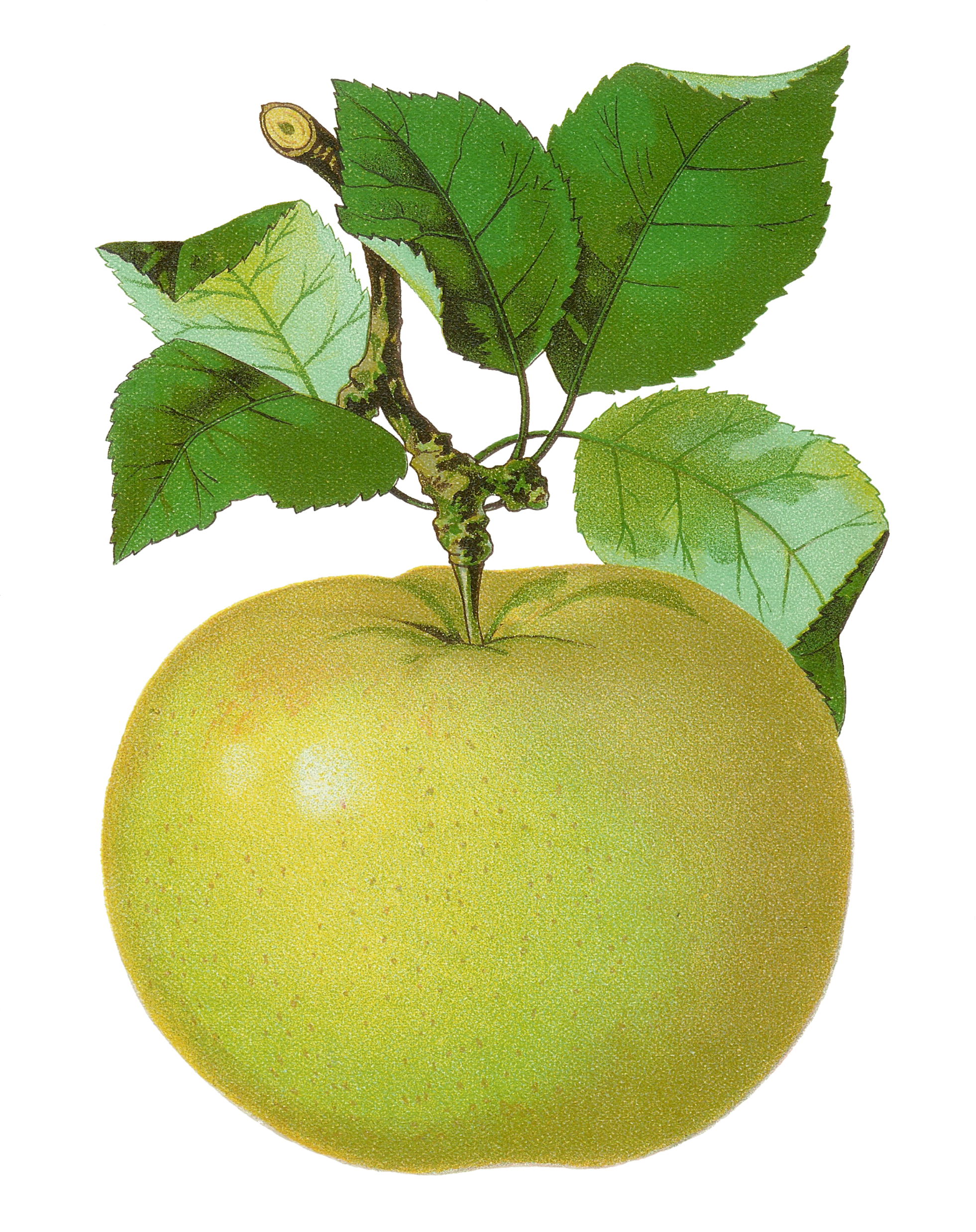 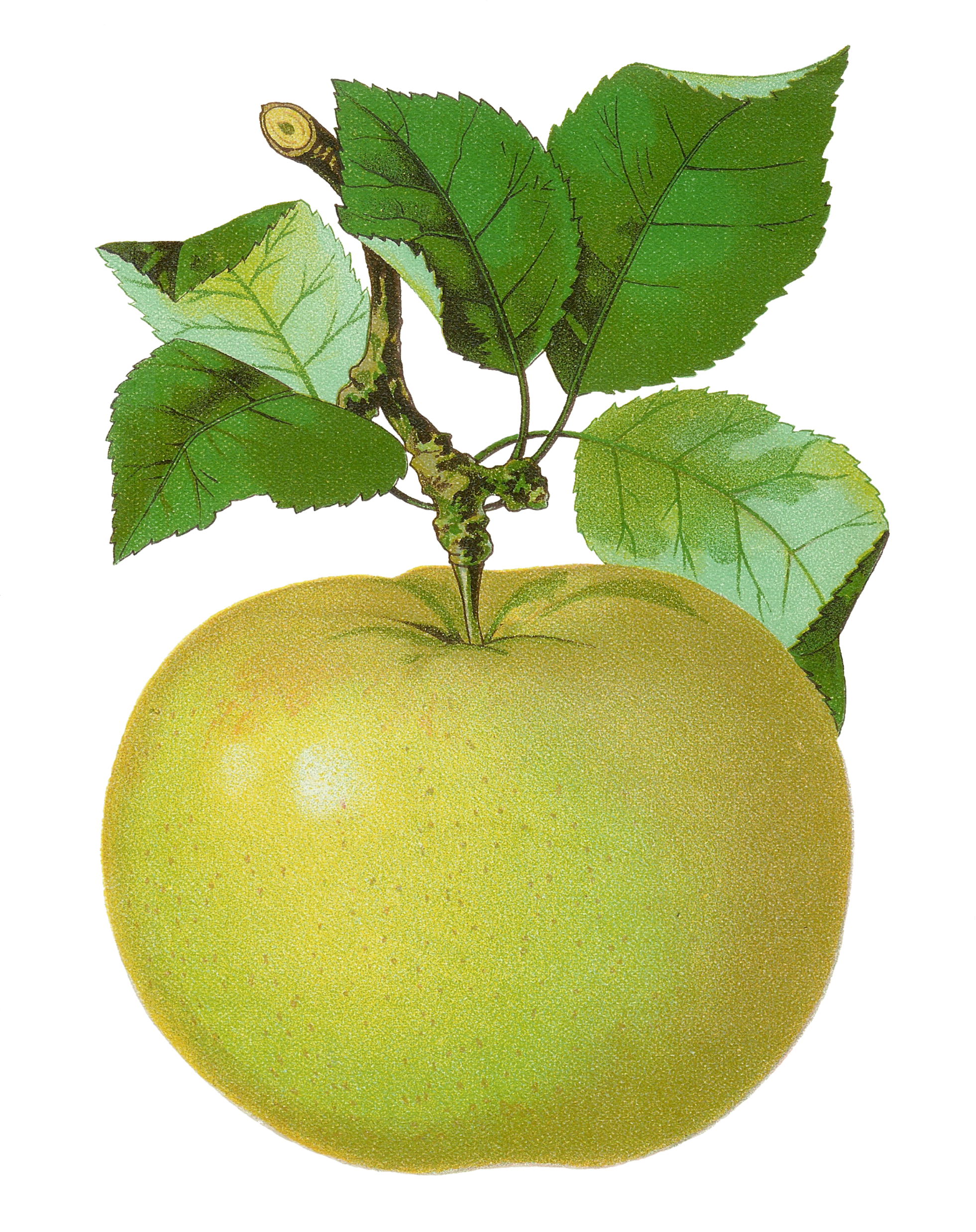 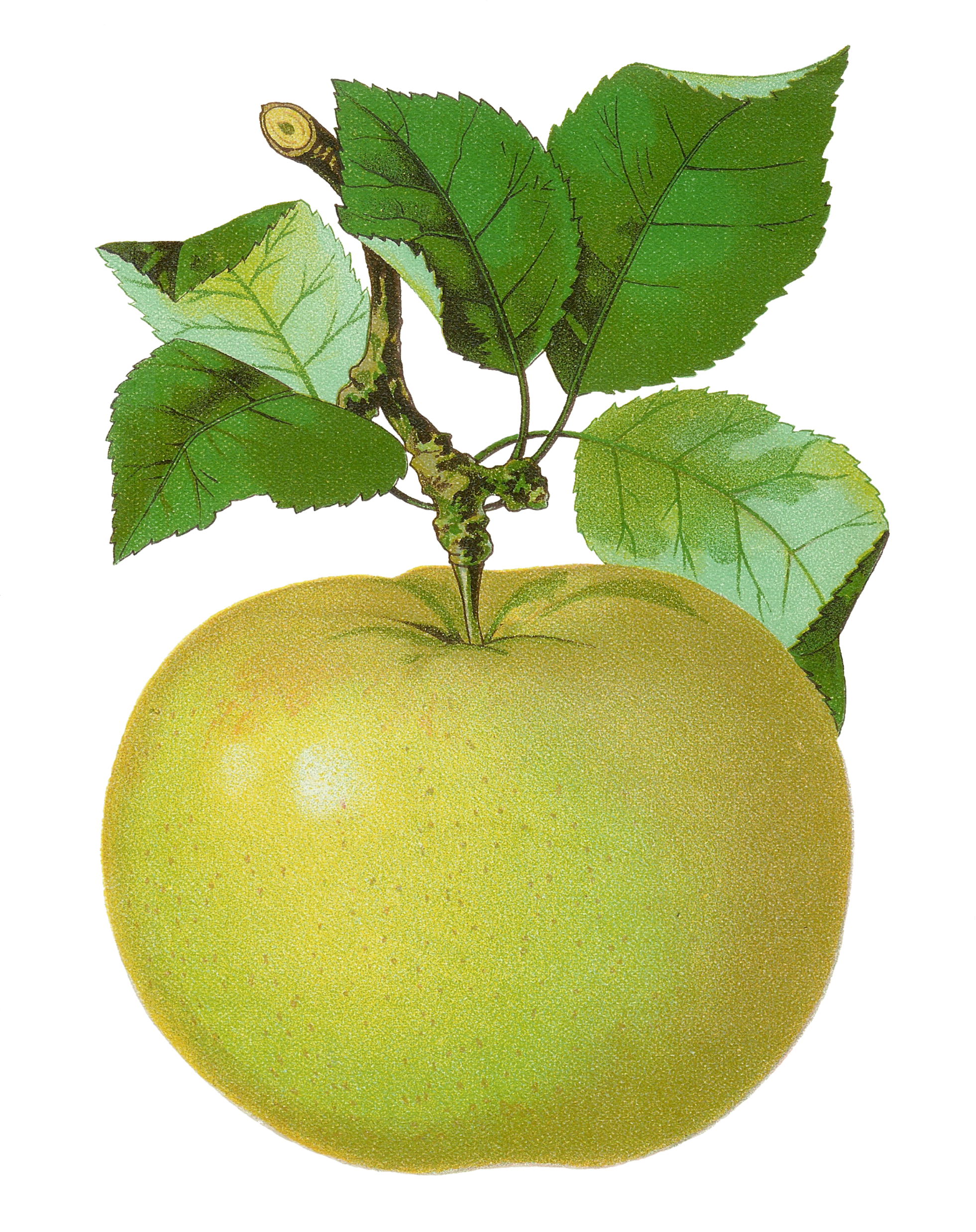 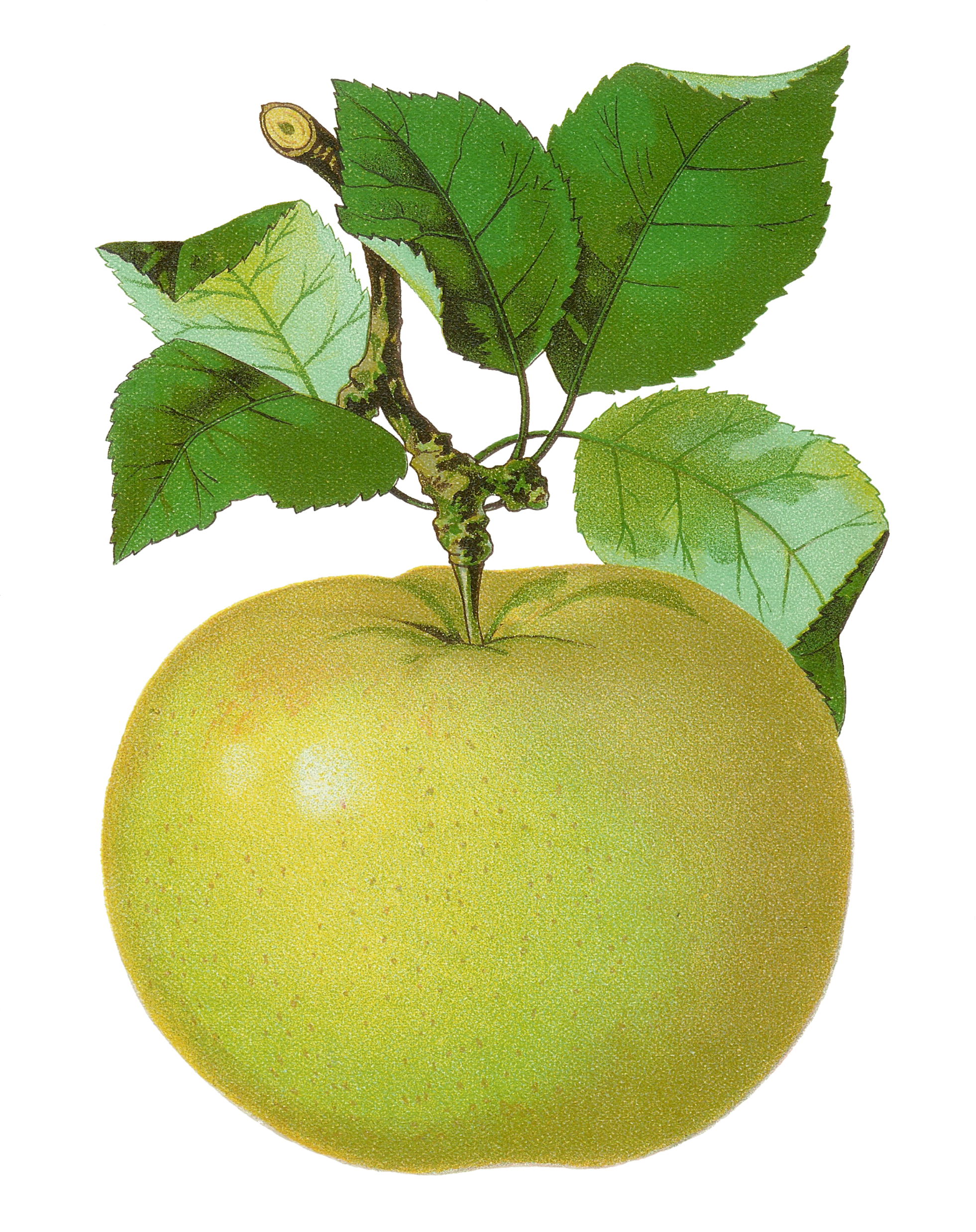 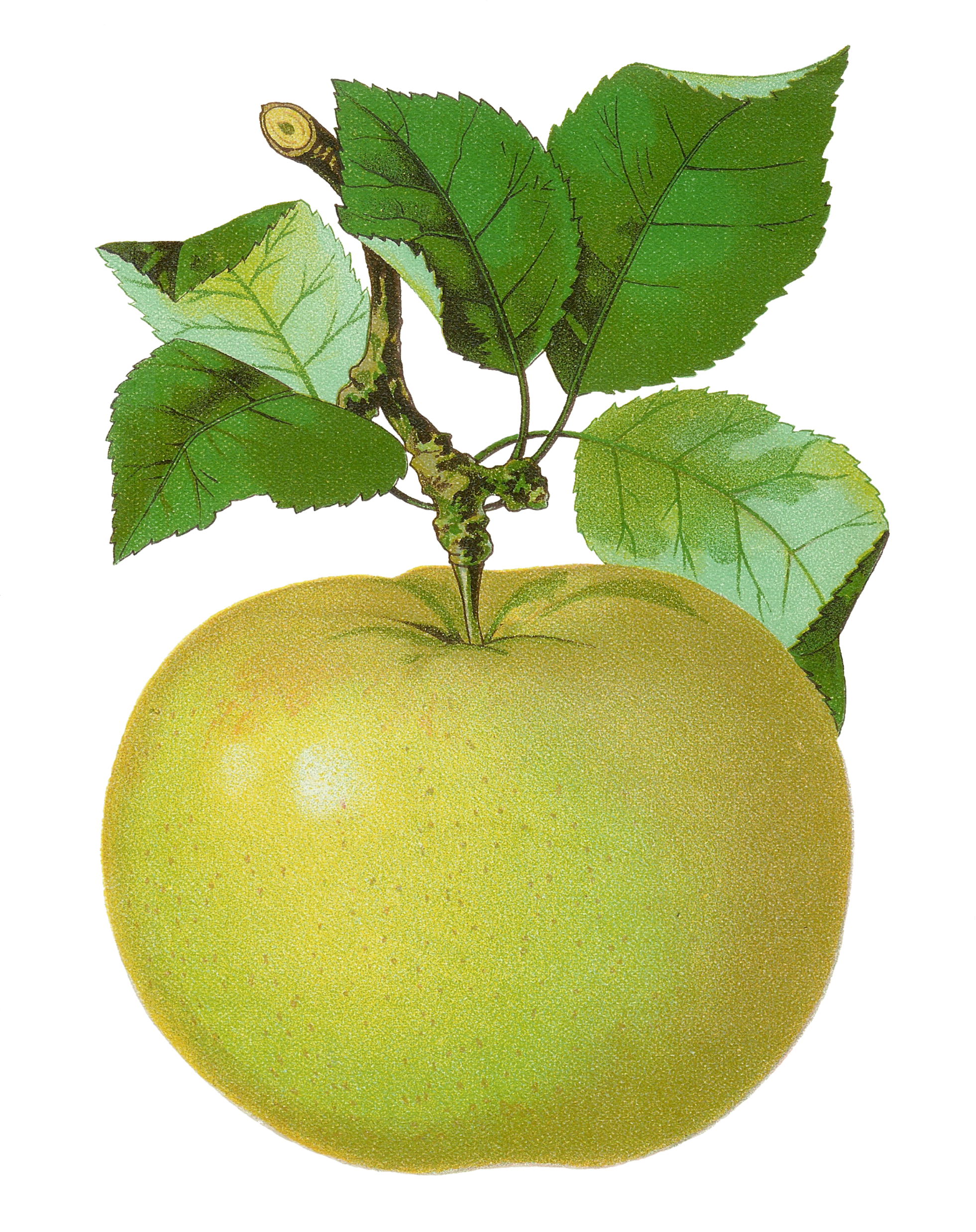 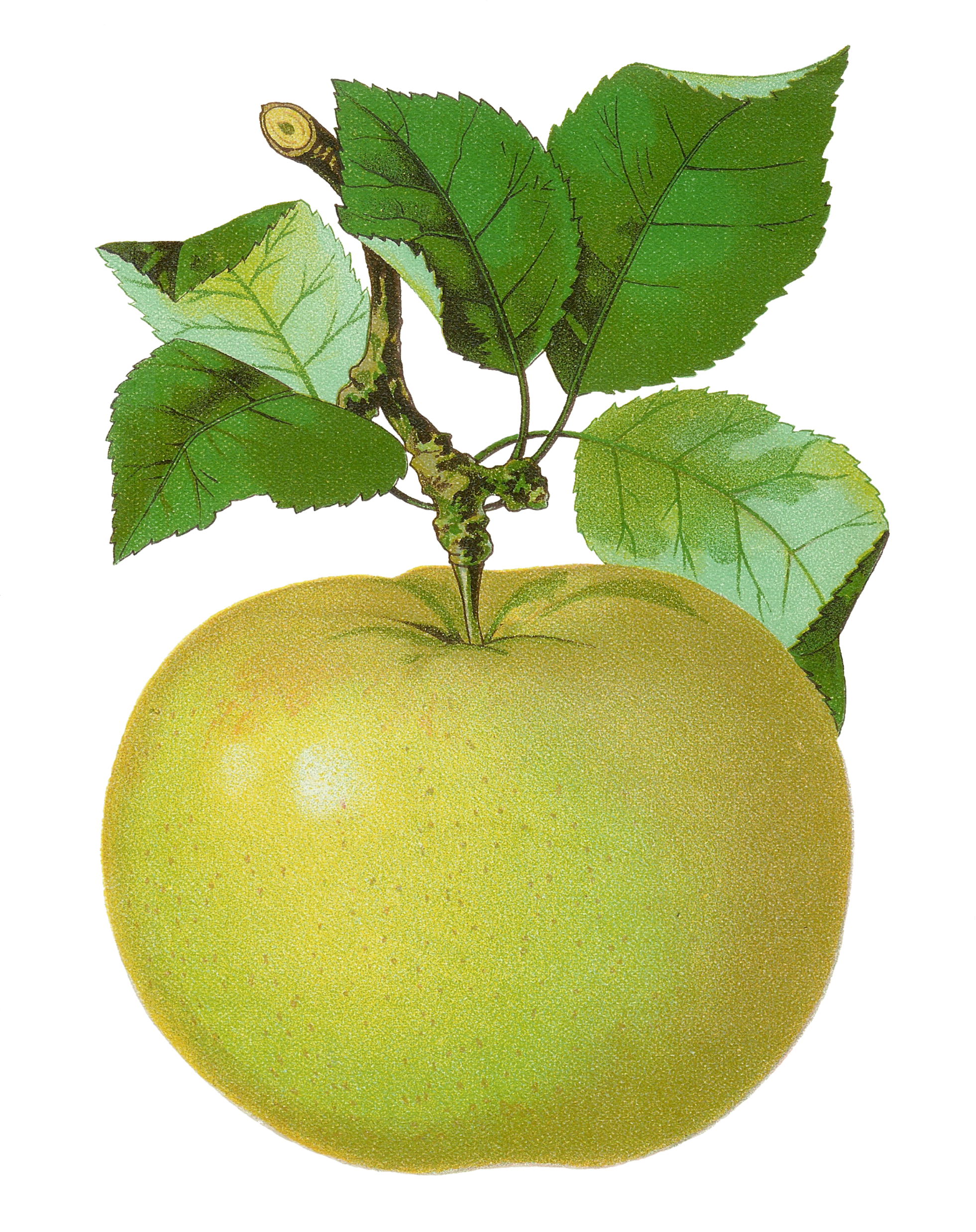 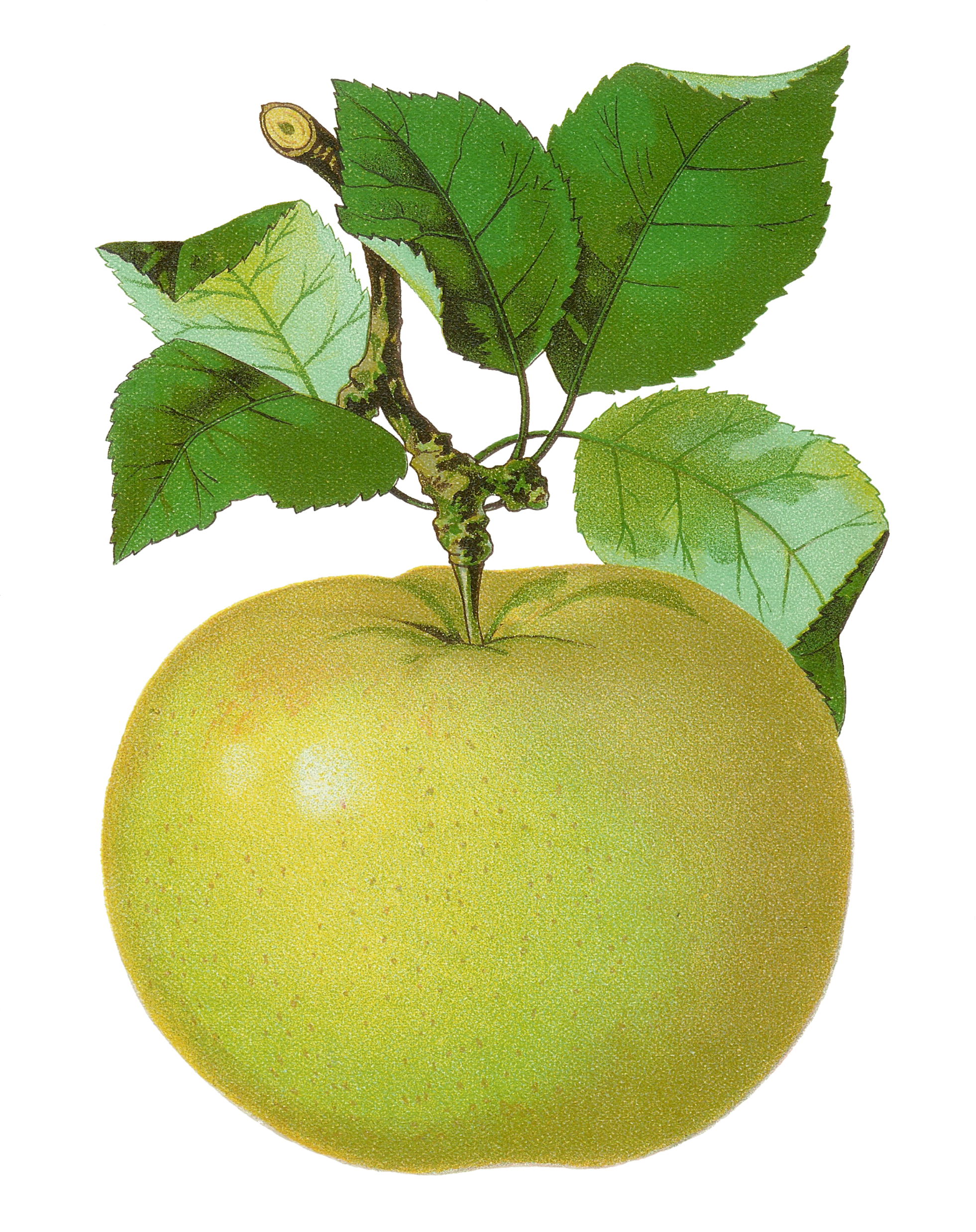 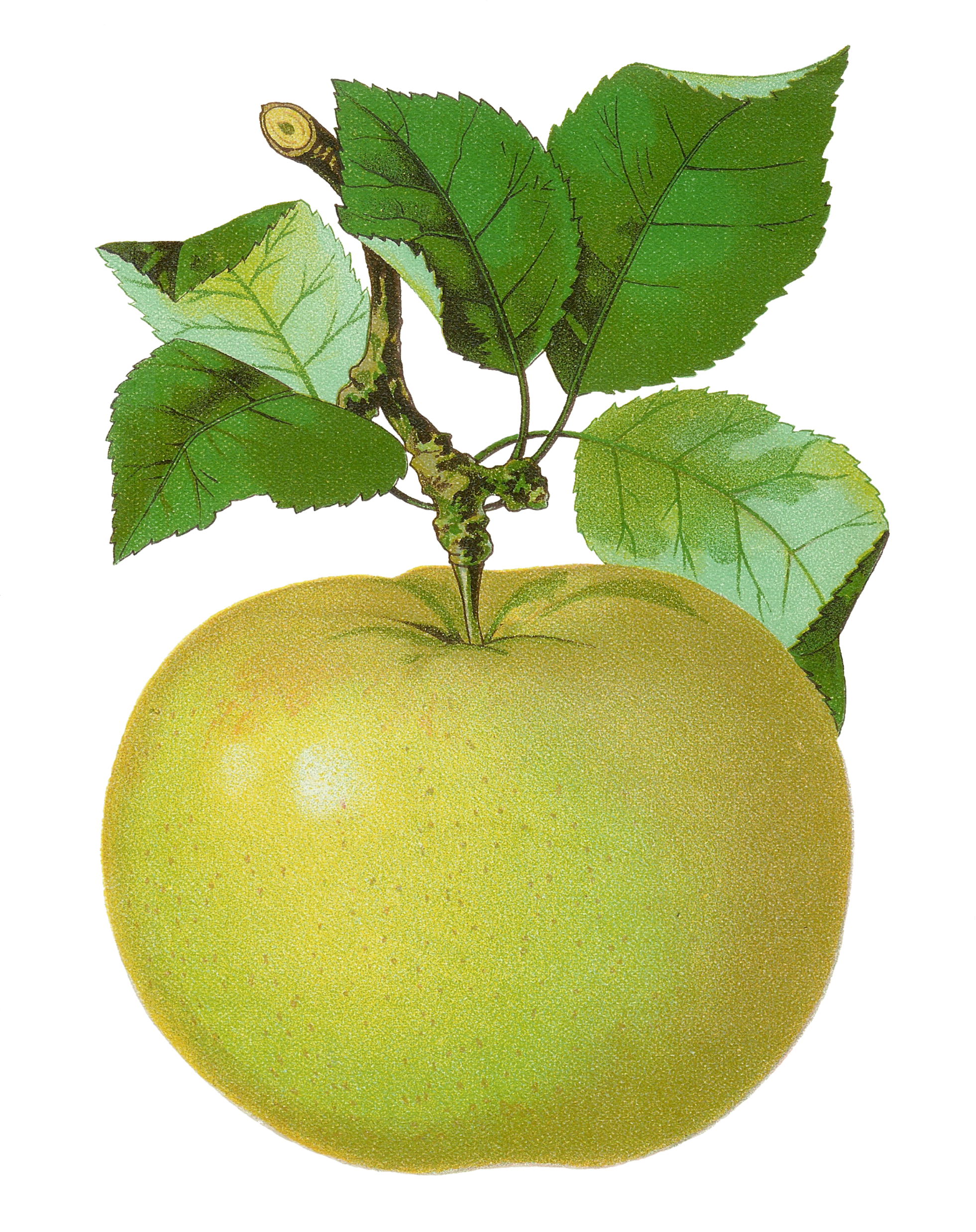 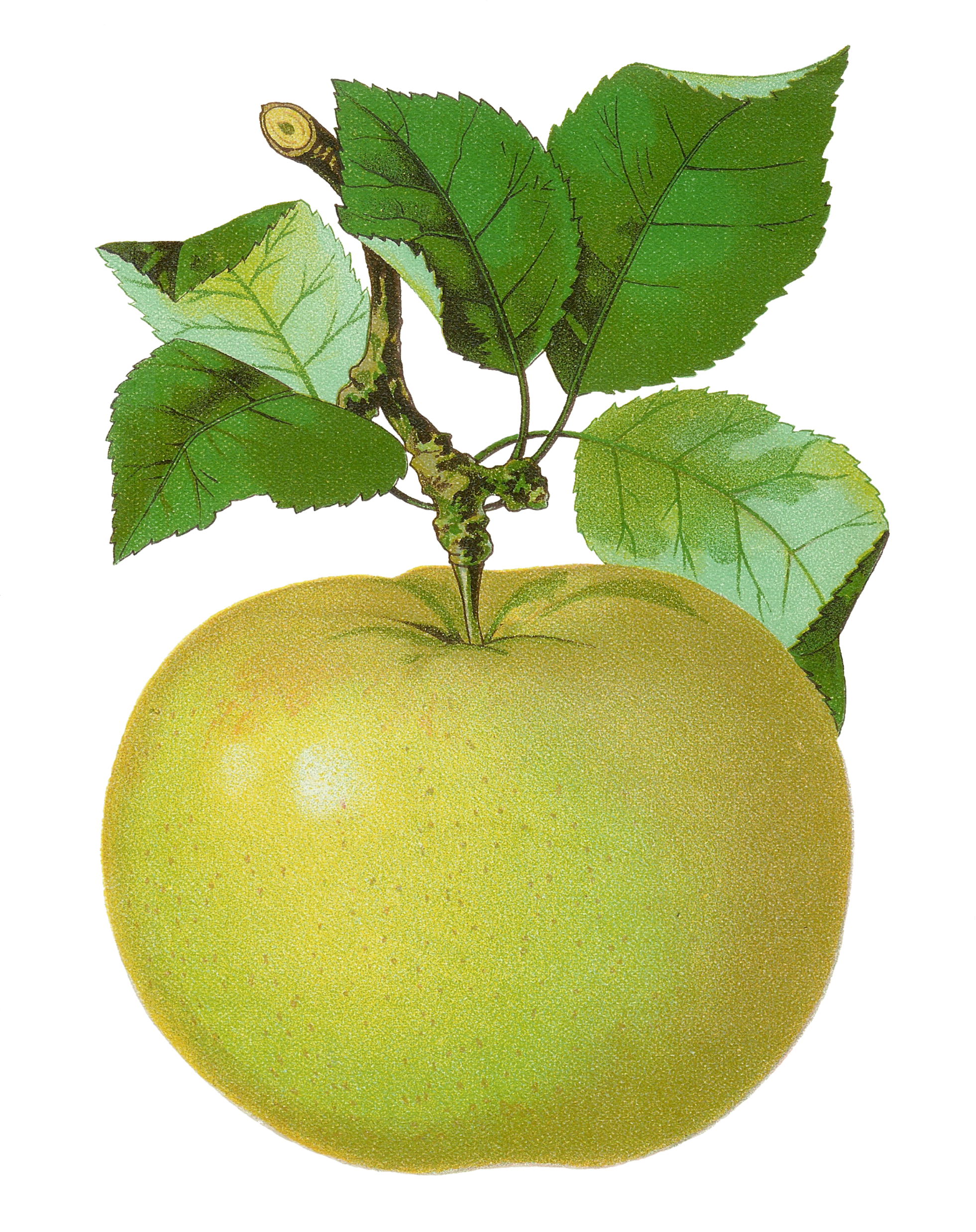 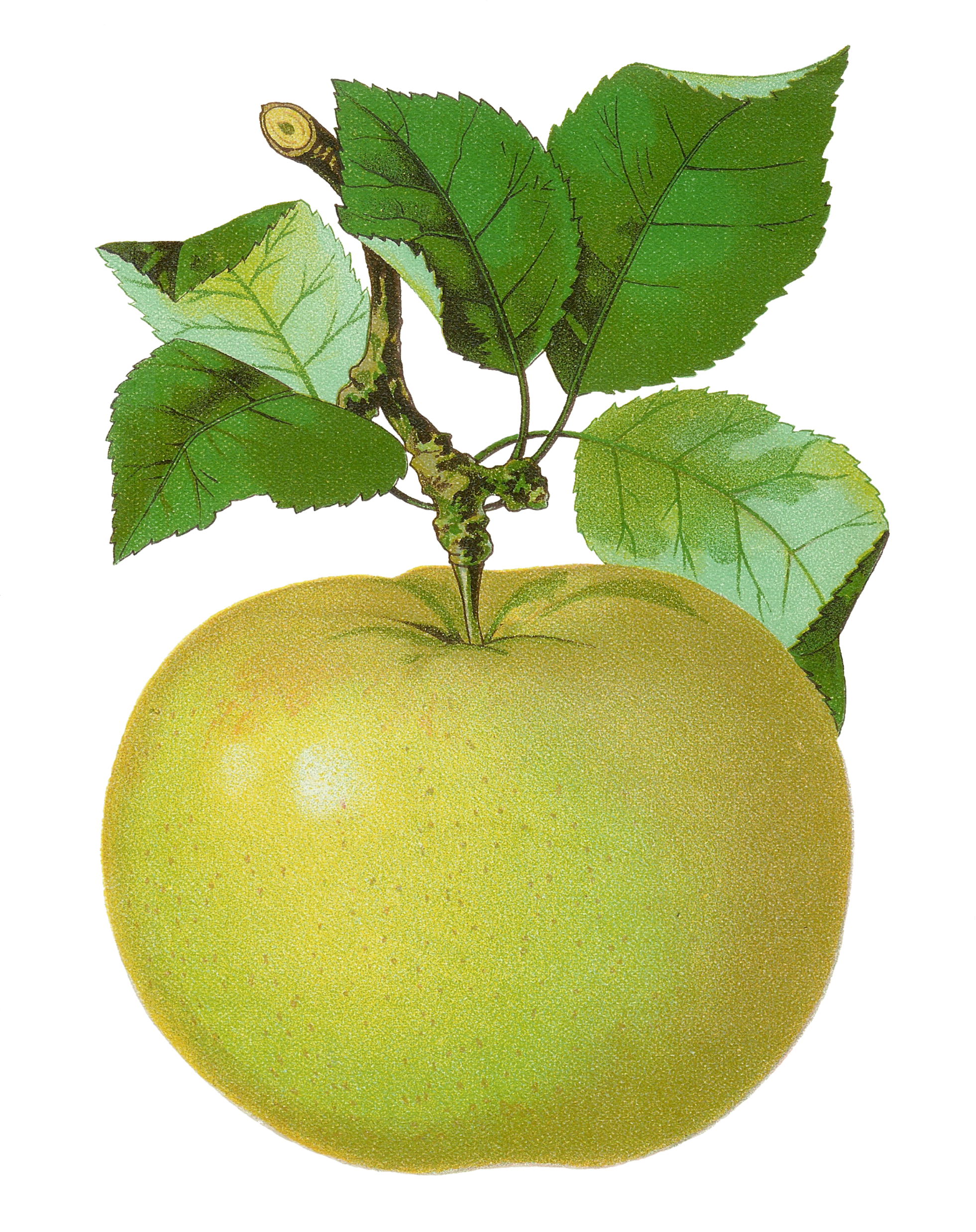 a. tenth
b. eleventh
c. twelfth
Try again!
Click here to go back to the problem.
Marvelous!
Click here to go to the next problem.
Find the number in word form.
83
a. eight three
b. eighteen three
c. eighty-three
Try again!
Click here to go back to the problem.
Magnificent!
Click here to go to the next problem.
Find the number in word form.
192
a. one hundred ninety-two
b. one hundred nine two
c. one hundred ninety
Try again!
Click here to go back to the problem.
You’ve got it!
Click here to go to the next problem.
Find the number in word form.
674
a. six hundred seventeen four
b. six hundred seventy-four
c. sixty hundred four
Try again!
Click here to go back to the problem.
Wonderful!
Click here to go to the next problem.
Find the number in expanded form.
58
a. 5 + 8
b. 50 + 8
c. 50 + 80
Try again!
Click here to go back to the problem.
Nice work!
Click here to go to the next problem.
Find the number in expanded form.
802
a. 800 + 2
b. 80 + 2
c. 8 + 2
Try again!
Click here to go back to the problem.
Tremendous!
Click here to go to the next problem.
Find the number in expanded form.
946
a. 900 + 4 + 6
b. 90 + 40 + 6
c. 900 + 40 + 6
Try again!
Click here to go back to the problem.
Wow!
Click here to go to the next problem.
Find the number in standard form.
ninety-nine
a. 19
b. 99
c. 909
Try again!
Click here to go back to the problem.
Pretty great!
Click here to go to the next problem.
Find the number in standard form.
three hundred twenty-eight
a. 30028
b. 3128
c. 328
Try again!
Click here to go back to the problem.
Nice thinking!
Click here to go to the next problem.
Find the number in standard form.
seven hundred thirteen
a. 713
b. 70013
c. 730
Try again!
Click here to go back to the problem.
You’ve got it!
Click here to go to the next problem.
Find the value of the underlined number.
61
a. 6
b. 60
c. 1
Try again!
Click here to go back to the problem.
Great work!
Click here to go to the next problem.
Find the value of the underlined number.
415
a. 400
b. 40
c. 4
Try again!
Click here to go back to the problem.
Wonderful!
Click here to go to the next problem.
Find the value of the underlined number.
502
a. 2
b. 50
c. 500
Try again!
Click here to go back to the problem.
Great!
Click here to go to the next problem.
Compare the numbers.
84   ____   86
a. <
b. >
c. =
Try again!
Click here to go back to the problem.
Perfect!
Click here to go to the next problem.
Compare the numbers.
170   ____   107
a. <
b. >
c. =
Try again!
Click here to go back to the problem.
Great work!
Click here to go to the next problem.
Compare the numbers.
999   ____   999
a. <
b. >
c. =
Try again!
Click here to go back to the problem.
Wow!
Click here to go to the next problem.
Which number is odd?
3, 6, 8
a. 3
b. 6
c. 8
Try again!
Click here to go back to the problem.
Wonderful!
Click here to go to the next problem.
Which number is odd?
16, 21, 14
a. 16
b. 21
c. 4
Try again!
Click here to go back to the problem.
Good!
Click here to go to the next problem.
Which number is even?
35, 40, 61
a. 35
b. 40
c. 61
Try again!
Click here to go back to the problem.
Great practice!
Click here to go back to the beginning.